İrem ÖZGÜR GÖRGÜN
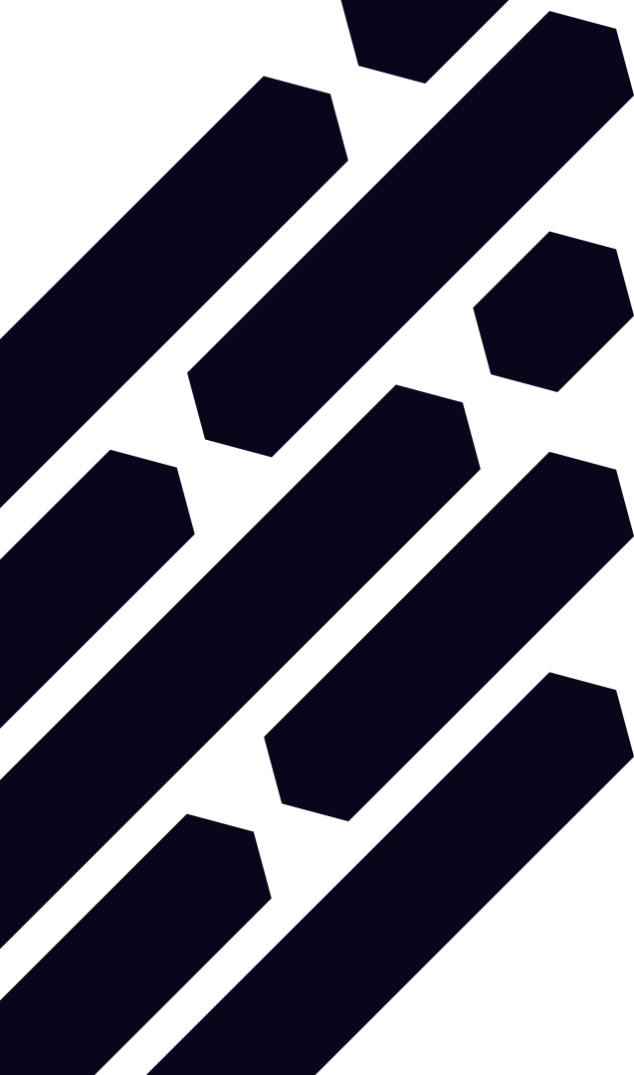 Avrupa Birliği Uzmanı 
Avrupa Birliği Başkanlığı 
Mali İşbirliği ve Proje Uygulama Genel Müdürlüğü
Mayıs 
2023
“Yeşil Mutabakata Yönelik AB Finansman Olanakları”
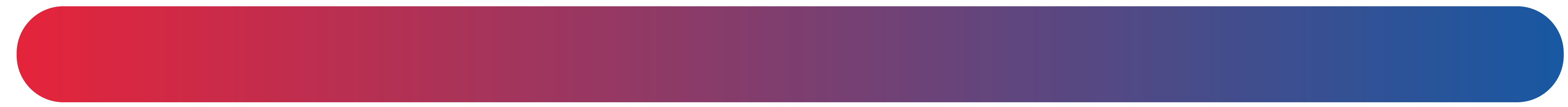 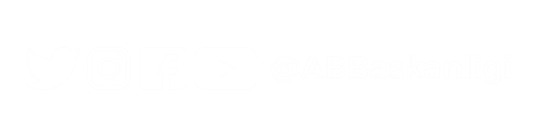 www.ab.gov.tr
BİLEŞENLER
HEDEFLER
AVRUPA YEŞİL MUTABAKAT HEDEFLERİ VE BİLEŞENLERİ
Kimseyi geride bırakmama
2050 Yılında iklim nötr olmayı: 0 net emisyonlu ekonomi  
2030 sera gazı emisyonlarında %50-55 düzeyinde azaltmayı
Sanayi ve istihdamı dönüştürmeyi
Küresel sera gazlarının azaltılmasında etkili bir oyuncu haline gelmeyi
Yeni Hedef ve Tasarımlar
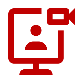 AB İklim Politikalarıyla 
Uyumlaşma
€
Finansal Destek
MALİ İŞBİRLİĞİ KAPSAMINDA TÜRKİYE’YE SAĞLANAN AB FONLARI
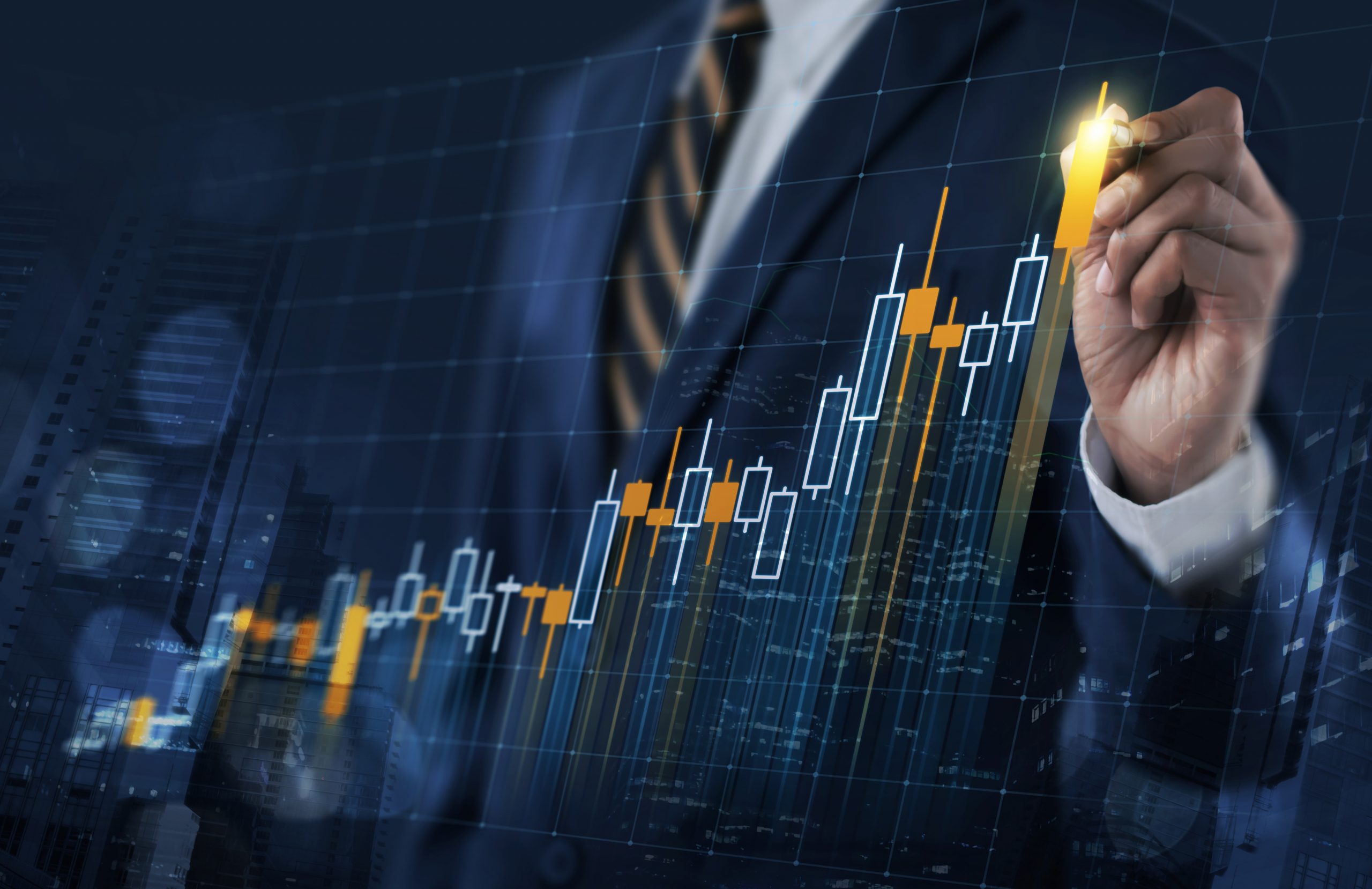 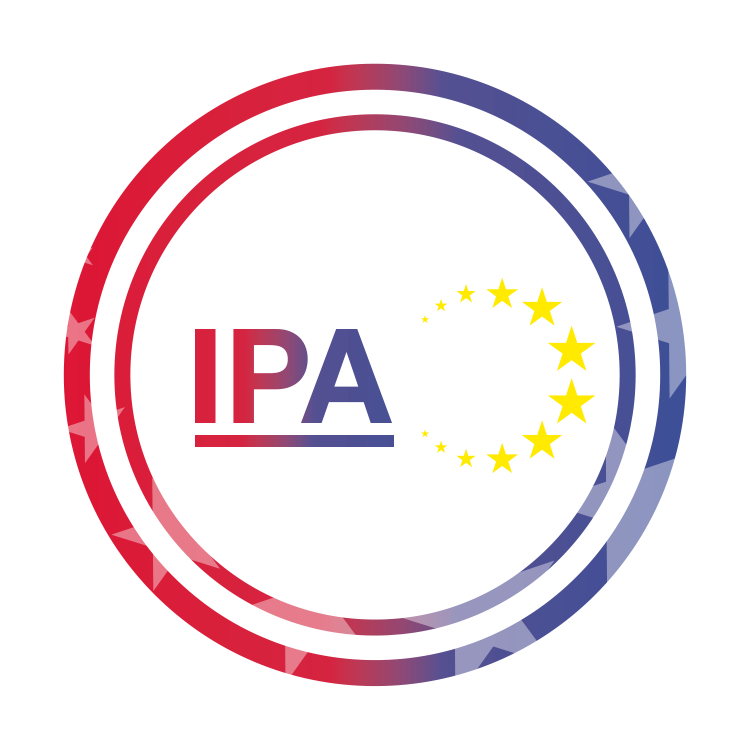 KATILIM ÖNCESİ MALİ YARDIM ARACI (IPA)
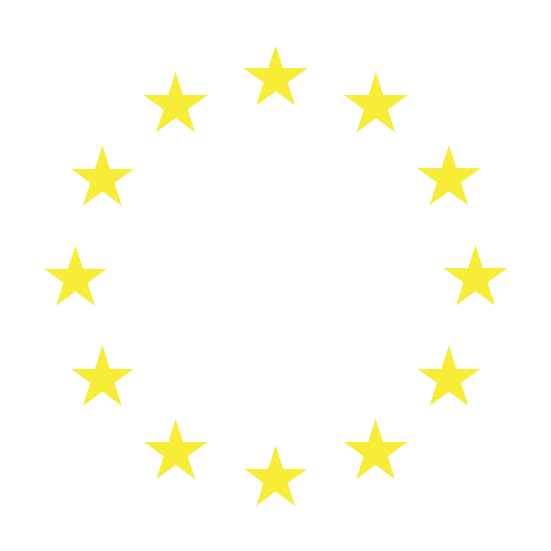 BİRLİK PROGRAMLARI
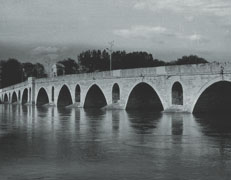 SINIR ÖTESİ İŞBİRLİĞİ PROGRAMLARI
KATILIM ÖNCESİ YARDIM (IPA)
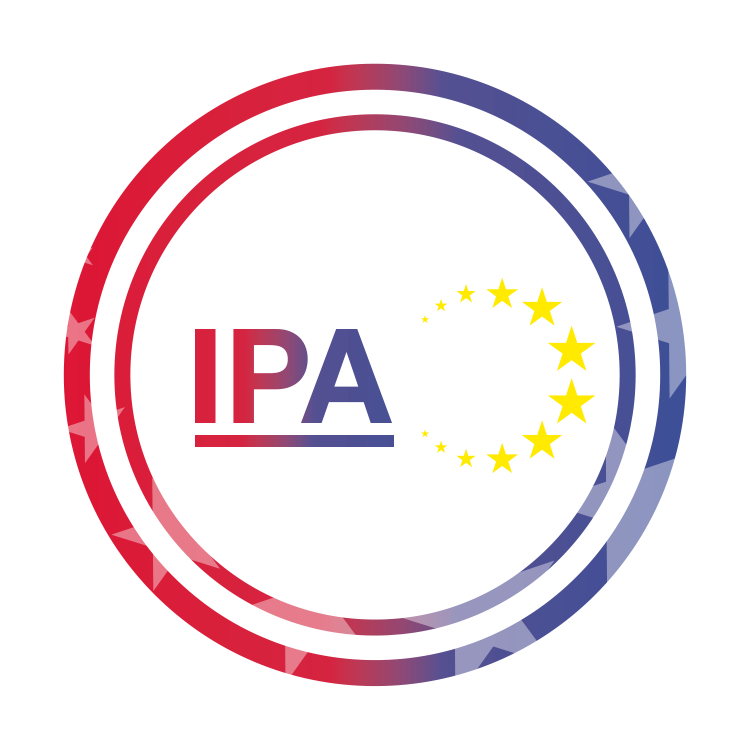 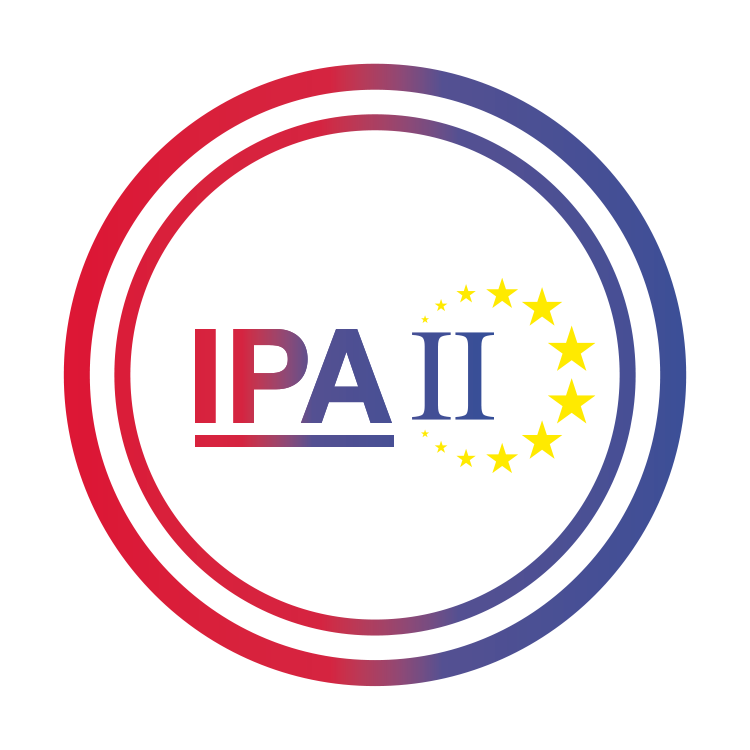 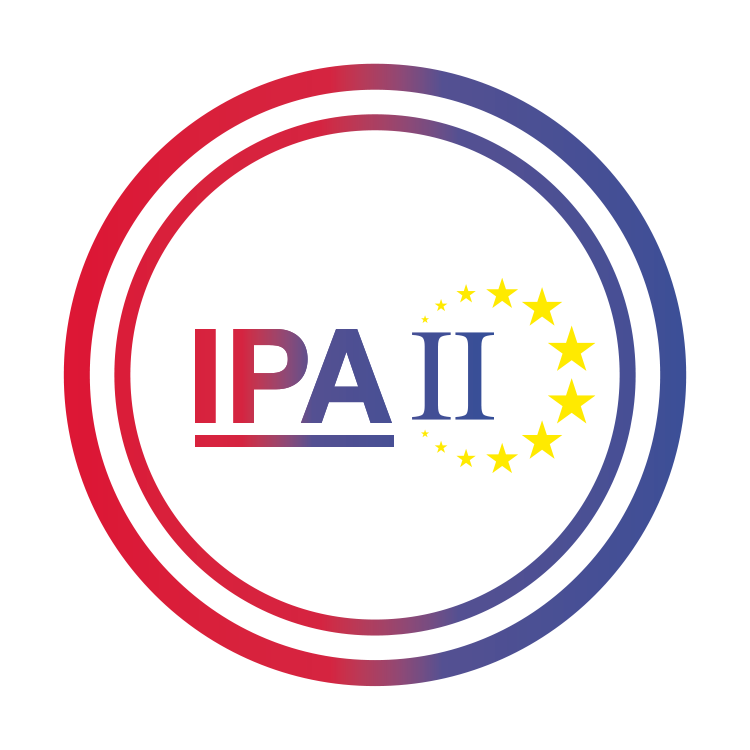 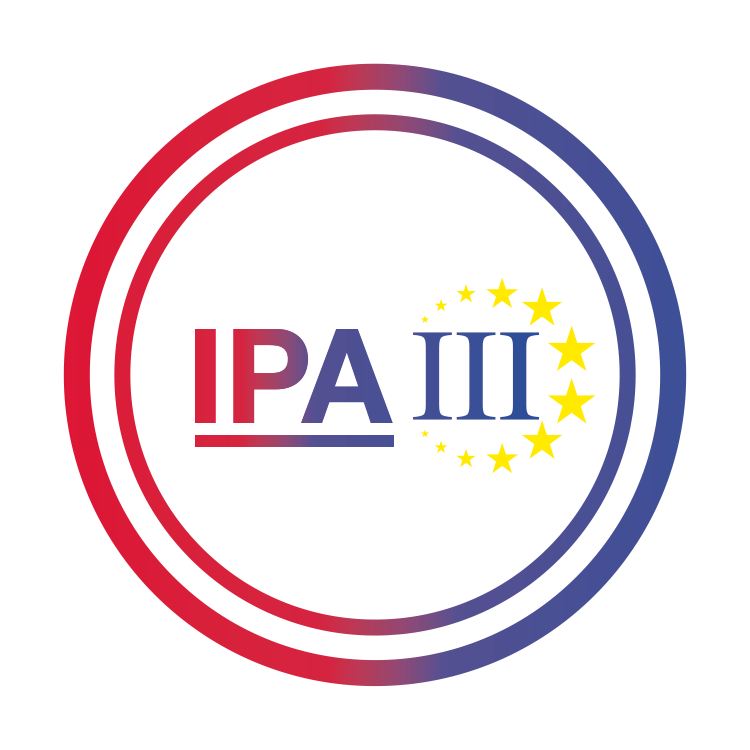 IPA II DÖNEMİ (2014-2020)
3,2 Milyar Euro
KATILIM ÖNCESİ DESTEK (2002-2006)
1,3 Milyar Euro
IPA III DÖNEMİ (2021-2027)
7 ülke için toplam
14,2 Milyar Euro
IPA I DÖNEMİ (2007-2013)
4,7 Milyar Euro
Toplam 9,2 Milyar Euro
KATILIM ÖNCESİ YARDIM IPA II SEKTÖRLERİ
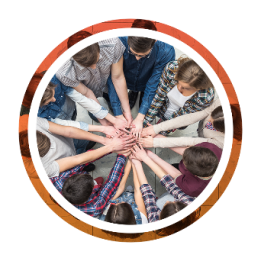 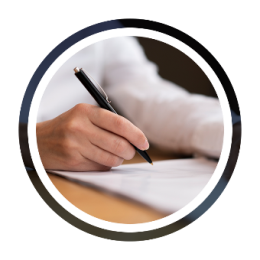 Sivil Toplum 
Sektörü
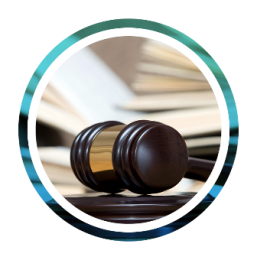 Temel Haklar Sektörü
İçişleri 
Sektörü
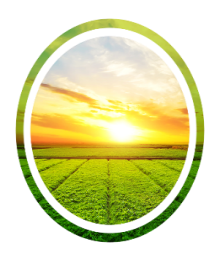 Tarım ve Kırsal Kalkınma 
Sektörü
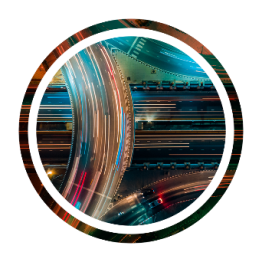 Çevre ve
 İklim Eylemi 
Sektörü
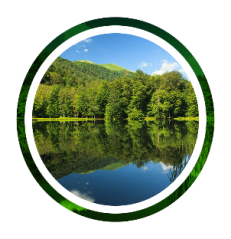 Ulaştırma 
Sektörü
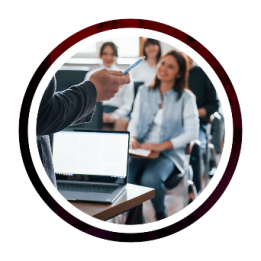 Eğitim, İstihdam ve 
Sosyal Politikalar
Sektörü
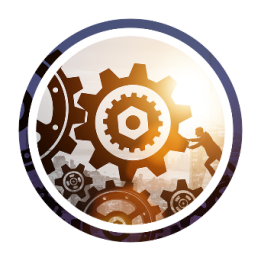 Rekabetçilik ve Yenilik 
Sektörü
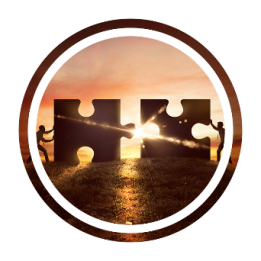 Sınır Ötesi İşbirliği 
Sektörü
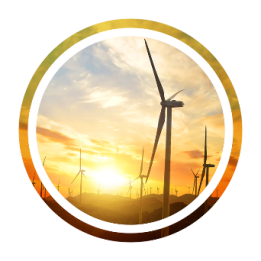 Enerji 
Sektörü
“5 sektör altında toplam bütçesi yaklaşık 111 milyon € olan (111.247.000) 
24 proje.”
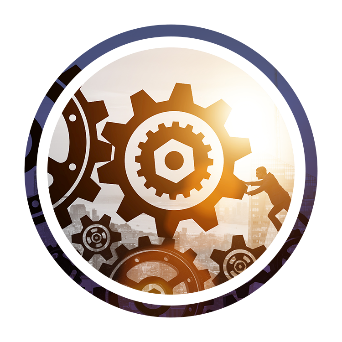 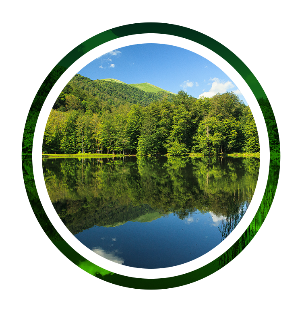 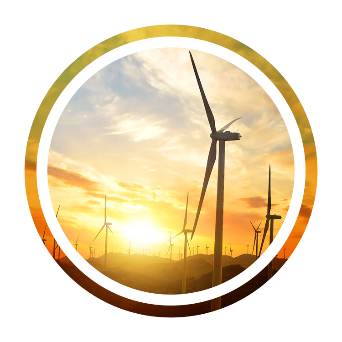 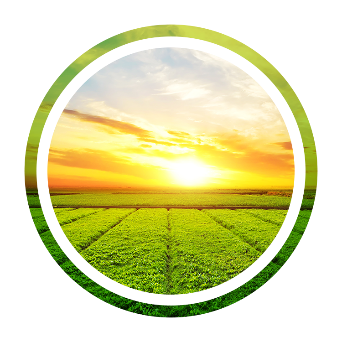 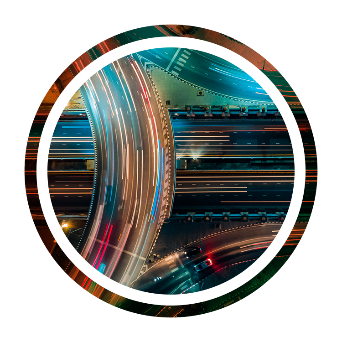 ENERJİ SEKTÖRÜ
ÇEVRE VE İKLİM EYLEMİ 
SEKTÖRÜ
REKABETÇİLİK VE YENİLİK 
SEKTÖRÜ
ULAŞTIRMA 
SEKTÖRÜ
TARIM SEKTÖRÜ
IPA II DÖNEMİ (2014-2020)
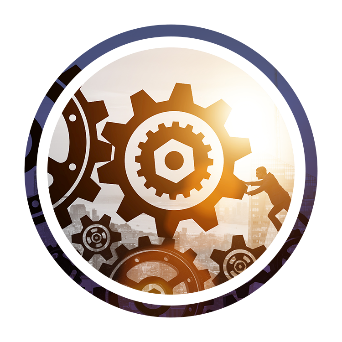 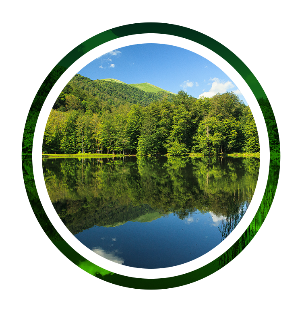 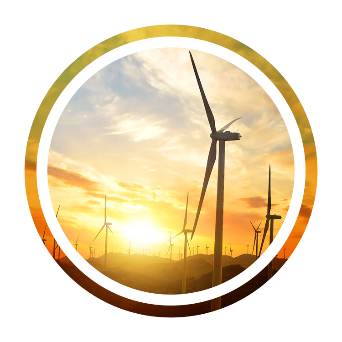 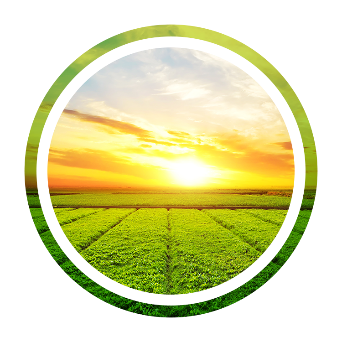 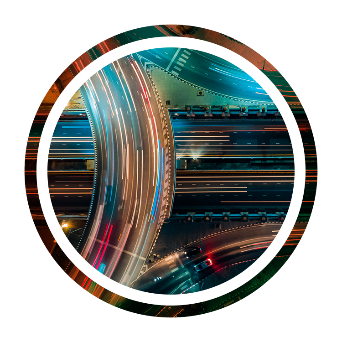 ÇEVRE VE İKLİM EYLEMİ 
SEKTÖRÜ
ENERJİ SEKTÖRÜ
2,5 MİLYON € 
1 PROJE
ULAŞTIRMA 
SEKTÖRÜ
REKABETÇİLİK VE YENİLİK 
SEKTÖRÜ
TARIM SEKTÖRÜ
6,5 MİLYON € 2 PROJE
31 MİLYON € 
5 PROJE.
56 MİLYON €
 12 PROJE
15,5 MİLYON € 
4 PROJE.
2014-2020 KATILIM ÖNCESİ YARDIMLAR 
(IPA II) PROJELERİ
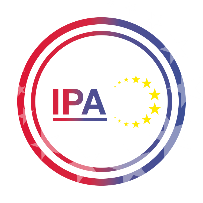 2014-2020 KATILIM ÖNCESİ MALİ YARDIMLARI 
(IPA II) PROJELERİ
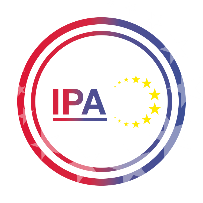 PROJELER – REKABETÇİ SEKTÖRLER OPERASYONEL PROGRAMI 
(IPA)
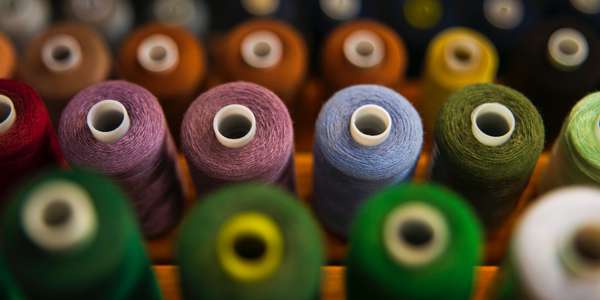 👉Proje Adı: Kompozit Malzeme ve Teknik Tekstil Prototip Üretim ve Uygulama Merkezi Teknik Destek Projesi
👉Bütçe: € 2.537.000
👉Uygulama Süresi: 27 Temmuz 2021 – 27 Ocak 2023
👉Yararlanıcı: Bursa Ticaret ve Sanayi Odası, Bursa Uludağ Üniversitesi ve BUTEKOM ortaklığında
👉 Bursa’da kompozit malzeme ve teknik tekstil sektörlerinde aktif KOBİ’lerin prototipleme, tasarım ve modelleme kapasiteleri geliştirilecek. Kompozit Malzeme ve Teknik Tekstil Prototip İmalat ve Uygulama Merkezi desteklenecek.
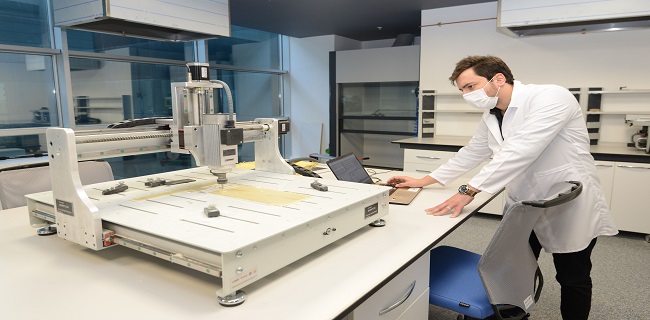 2021-2027 KATILIM ÖNCESİ YARDIM (IPA III)
5 ÖNCELİKLİ ALAN
Hukukun üstünlüğü, temel haklar ve demokrasi
İyi yönetişim, müktesebat uyumu, stratejik iletişim 
ve iyi komşuluk ilişkileri
Rekabetçilik ve Kapsayıcı Büyüme
Yeşil gündem ve Sürdülebilir Bağlantısallık
Bölgesel ve Sınır Ötesi İşbirliği
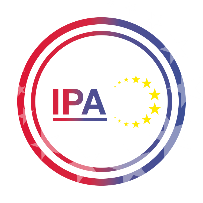 2021-2027 KATILIM ÖNCESİ YARDIM (IPAIII)
       2021 Programlama Yılı
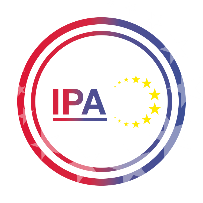 IPAIII DÖNEMİ PROJELERİ (2022 Yılı)
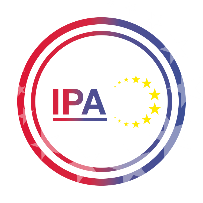 IPAIII DÖNEMİ PROJELERİ (2022 Yılı)
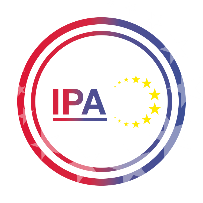 IPAIII DÖNEMİ PROJELERİ (2023 Yılı)*
*Henüz onaylanmadı.
TÜRKİYE-AB İŞ DÜNYASI DİYALOĞU PROJESİ
Türkiye Odalar ve Borsalar Birliği (TOBB) 
Avrupa Ticaret ve Sanayi Odaları Birliği (EUROCHAMBERS)
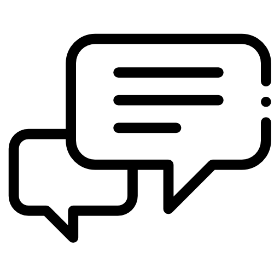 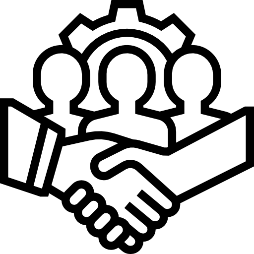 2007 yılında beri devam eden süreç. Toplam 43 hibe projesi ile Türkiye ve AB üyesi ülkelerden 126 ticaret ve sanayi odası ortaklık kurmuştur.
IPA III Döneminde 6 milyon Avro bütçeli Türkiye-AB İş Dünyası Diyaloğu Projesi (2021). Teknik destek+Hibe
2018-2021 4,7 milyon Avro bütçeli faz. 2,5 milyon Avroluk hibe desteği.
TÜRKİYE ve AB ARASINDA ŞEHİR EŞLEŞTİRME PROJESİ- (I ve II. Faz)
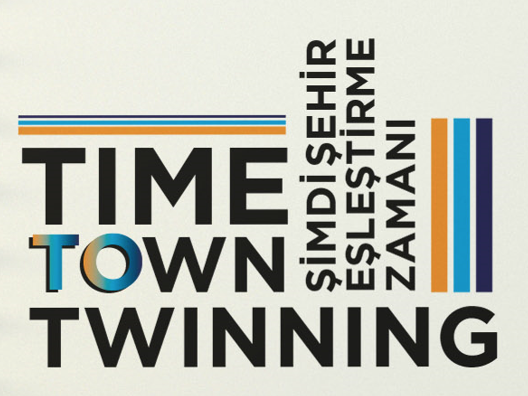 AB Başkanlığınca 2019-22 yıllarında uygulandı
23 projesine 2.6 milyon € hibe
Türkiye’den 19 şehir & 12 AB üye ülke 
31 İşbirliği protokolü
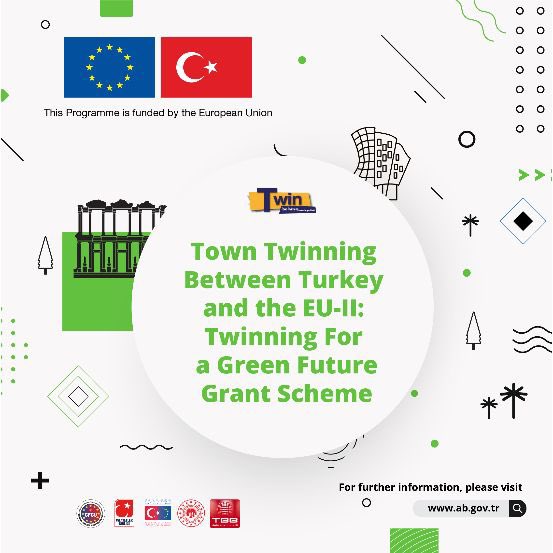 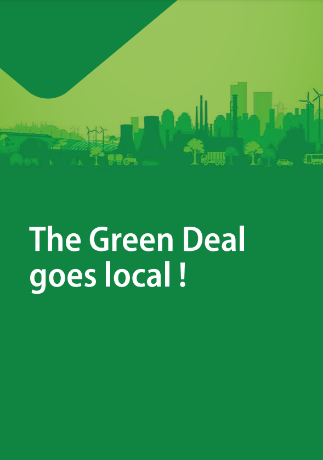 TBB tarafından 2023-24 yıllarında uygulanacak
25 projeye 2,5 milyon € hibe desteği
Yerel yönetimler için 0,3 milyon € hareketlilik desteği
Yeşil Mutabakat öncelikli projeler
2021-2027 KATILIM ÖNCESİ YARDIMLAR (IPA III)
YENİ DÖNEMDE SINIR ÖTESİ İŞBİRLİĞİ PROGRAMLARI
INTERREG IPA Bulgaristan-Türkiye Sınır Ötesi İşbirliği Programı 2021-2027
Karadeniz Havzasında Sınır Ötesi İşbirliği Programı 
2021-2027
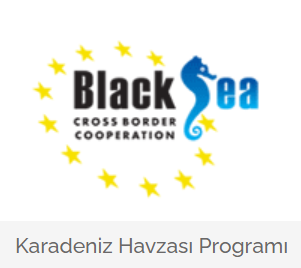 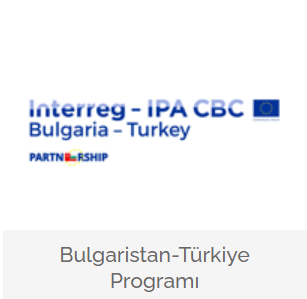 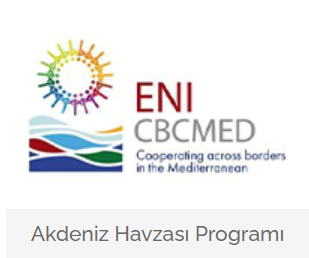 Akdeniz Havzasında Sınır Ötesi İşbirliği Programı
AVRUPA SÜRDÜRÜLEBİLİR KALKINMA FONU (EFSD+) ve 
TÜRKİYE YATIRIM PLATFORMU
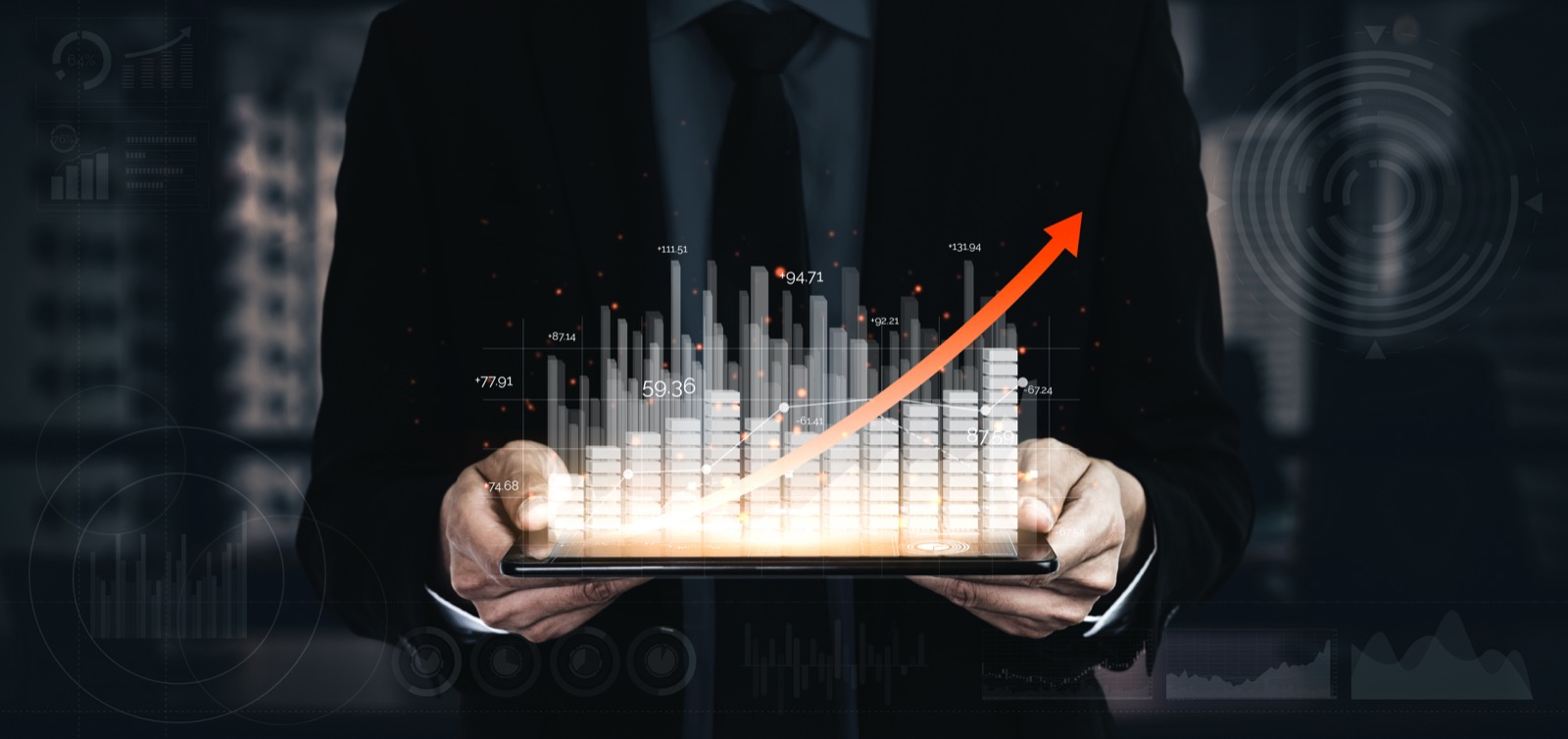 Yeşil Gündem, Sürdürülebilirlik, Yenilenebilir Enerji ve Dijital Dönüşüm başta olmak üzere öncelikli politika alanlarında yatırım projelerine AB garantisi imkânı
Altyapı yatırımları ve yenilikçi yatırımlar (ör: Yeşil Tahvil, Etki Yatırımı, vb.) 
IPA hibeleri ve Uluslararası Finans Kuruluş (IFI) kredilerini birleştiren hibrit yaklaşım
Faydalanıcılar: Kamu kurum ve kuruluşları, özel sektör kuruluşları ve belediyeler 
AB’ye akredite Uluslararası Finans Kuruluşları ile ortaklaşa proje portföyleri
AVRUPA SÜRDÜRÜLEBİLİR KALKINMA FONU (EFSD+) ve 
TÜRKİYE YATIRIM PLATFORMU
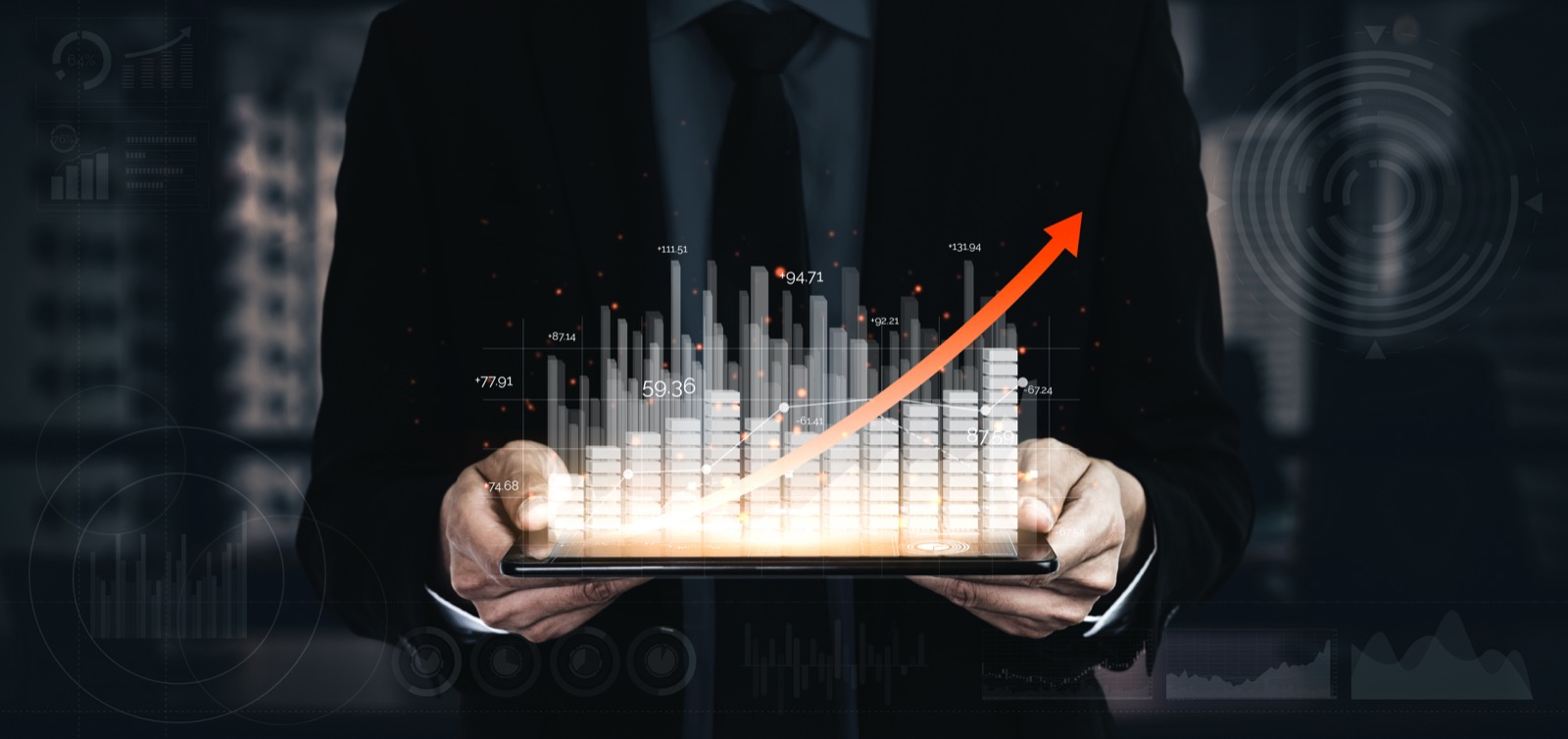 Türkiye Yatırım Platformunu da kapsayan, özel sektöre yönelik ilk EFSD+ çağrısı IFI’ler nezdinde 2022’deki ilk çağrısı kapsamında;
Teknik Değerlendirme Toplantılarında (TAM) değerlendirilmek üzere, kısmen Türkiye’yi de içeren toplam 22 yatırım projesi önerisi (PIP) sunuldu. 
Türkiye’yi içeren proje portföyleri Avrupa Yatırım Bankası (AYB), Avrupa İmar ve Kalkınma Bankası (EBRD), Alman Kalkınma Bankası (KfW) ve Dünya Bankası Grubundan Uluslararası Finans Kurumu (IFC) tarafından sunulmuştur. 
25 Ocak 2023 tarihinde Avrupa Komisyonu ev sahipliğinde düzenlenen Operasyonel Kurul toplantısında ülkemiz içeren 8 PIP onaylanmıştır. Projelendirme için IFI’ler faydalanıcı kurumlarla irtibata geçecektir.
IFI’ler bu çağrı kapsamında özel sektörle (özellikle KOBİ’lerle) ve belediyelerle projeler yürütebilecek ve belli koşullar çerçevesinde AB garantilerinden faydalanabilecektir.
[Speaker Notes: Proposed Investment Programme]
Batı Balkanlar Yatırım Kolaylığı
WBIF, Other, WBIF, EIF,EBRD, WB, DEG, Private investors, EC, KfW
BİRLİK PROGRAMLARI
YARATICI
 AVRUPA
SİVİL KORUMA MEKANİZMASI
UFUK 
AVRUPA
GÜMRÜKLER
ERASMUS +
DİJİTAL
AVRUPA
AVRUPA DAYANIŞMA PROGRAMI
YATIRIM AB
TEK
PAZAR
UFUK AVRUPA PROGRAMI
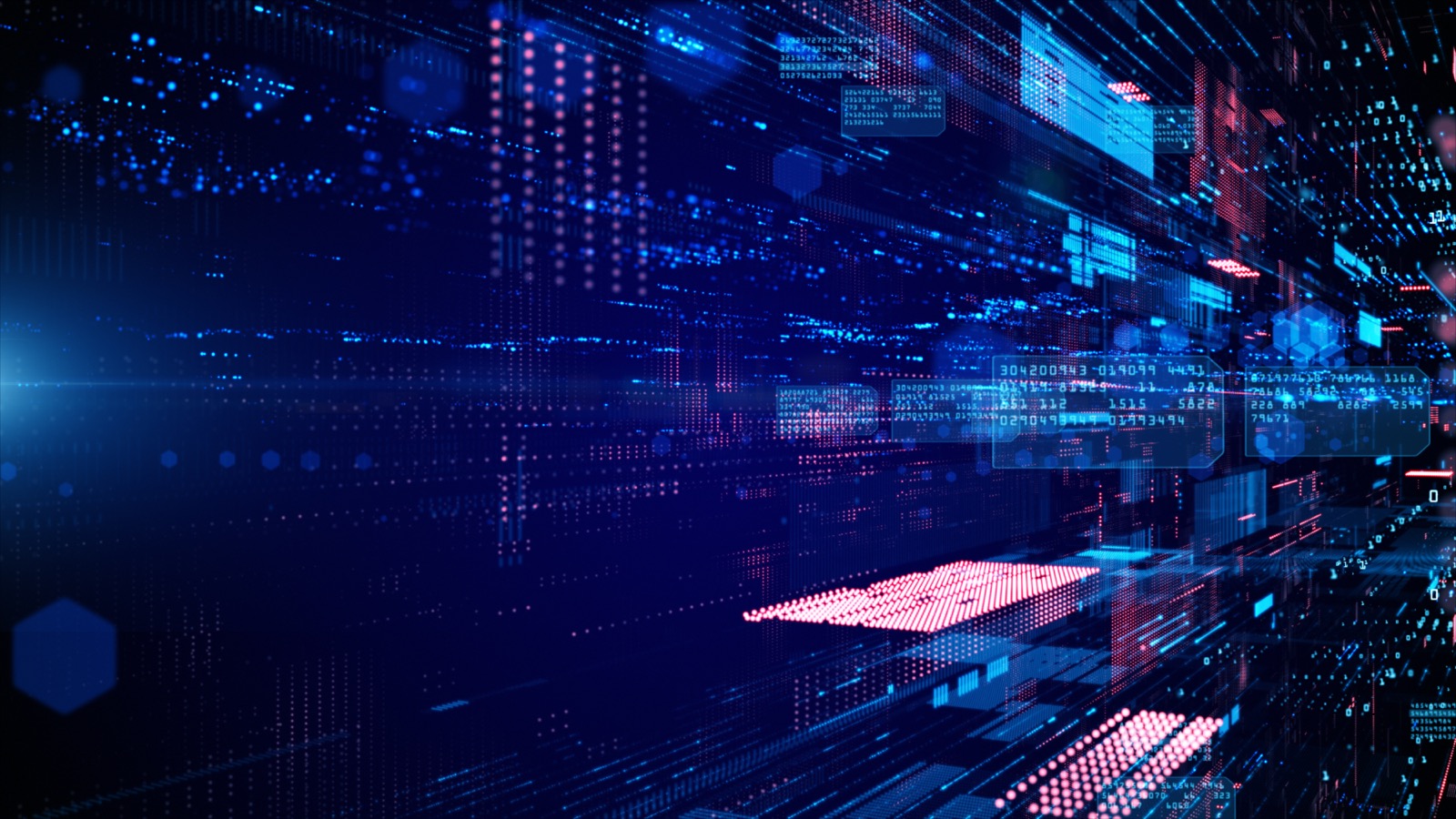 95.5 Milyar € fona sahip dünyanın en büyük sivil ar-ge ve inovasyon programıdır.
2021-2027 yılları arasında uygulanacak olan program dijitalleşme, yenilik, ar-ge, ve girişimcilik alanındaki proje 
fikirlerini destekliyor. 
www.ufukavrupa.org.tr
YEŞİL DÖNÜŞÜM İÇİN UFUK AVRUPA PROGRAMI ALANLARI
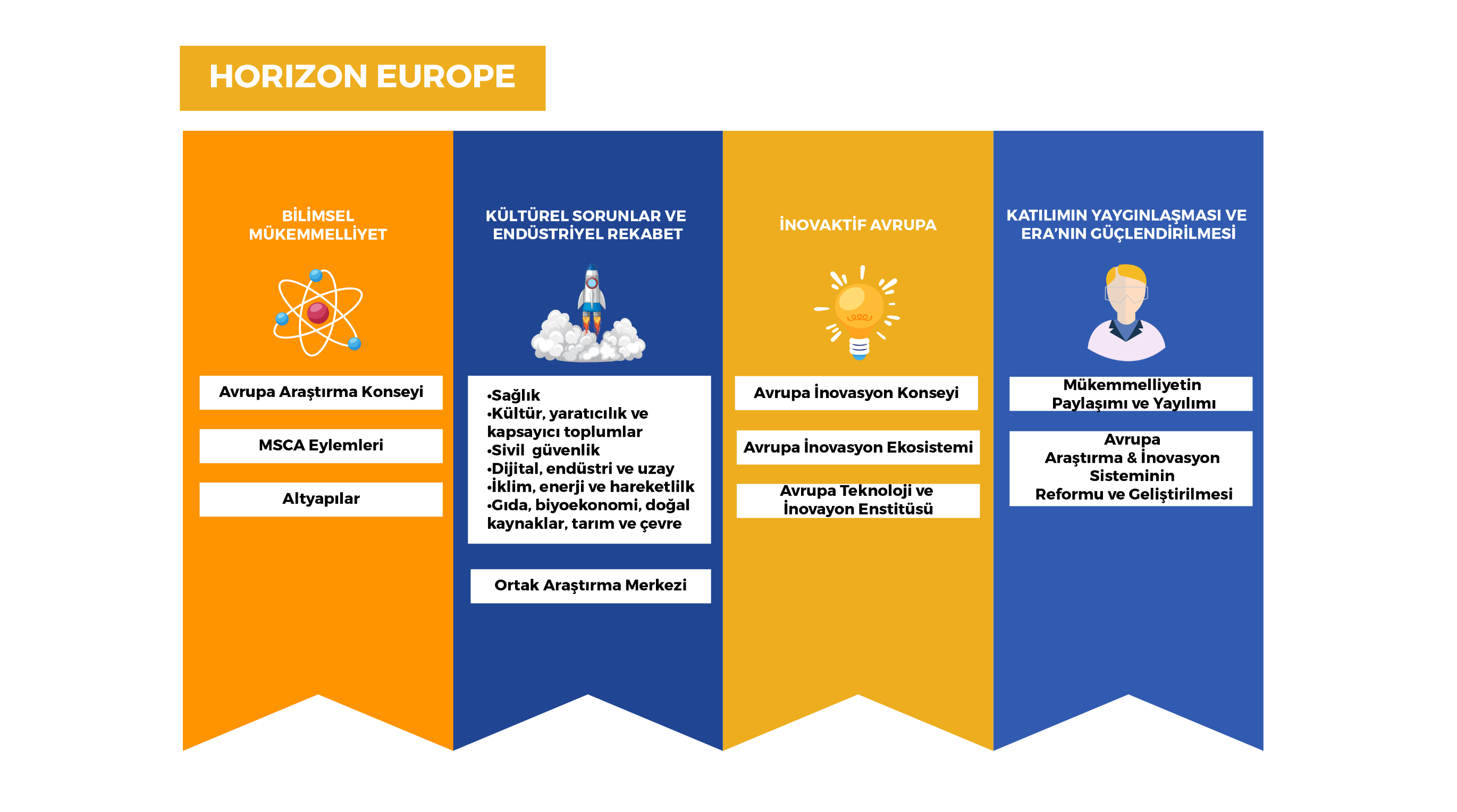 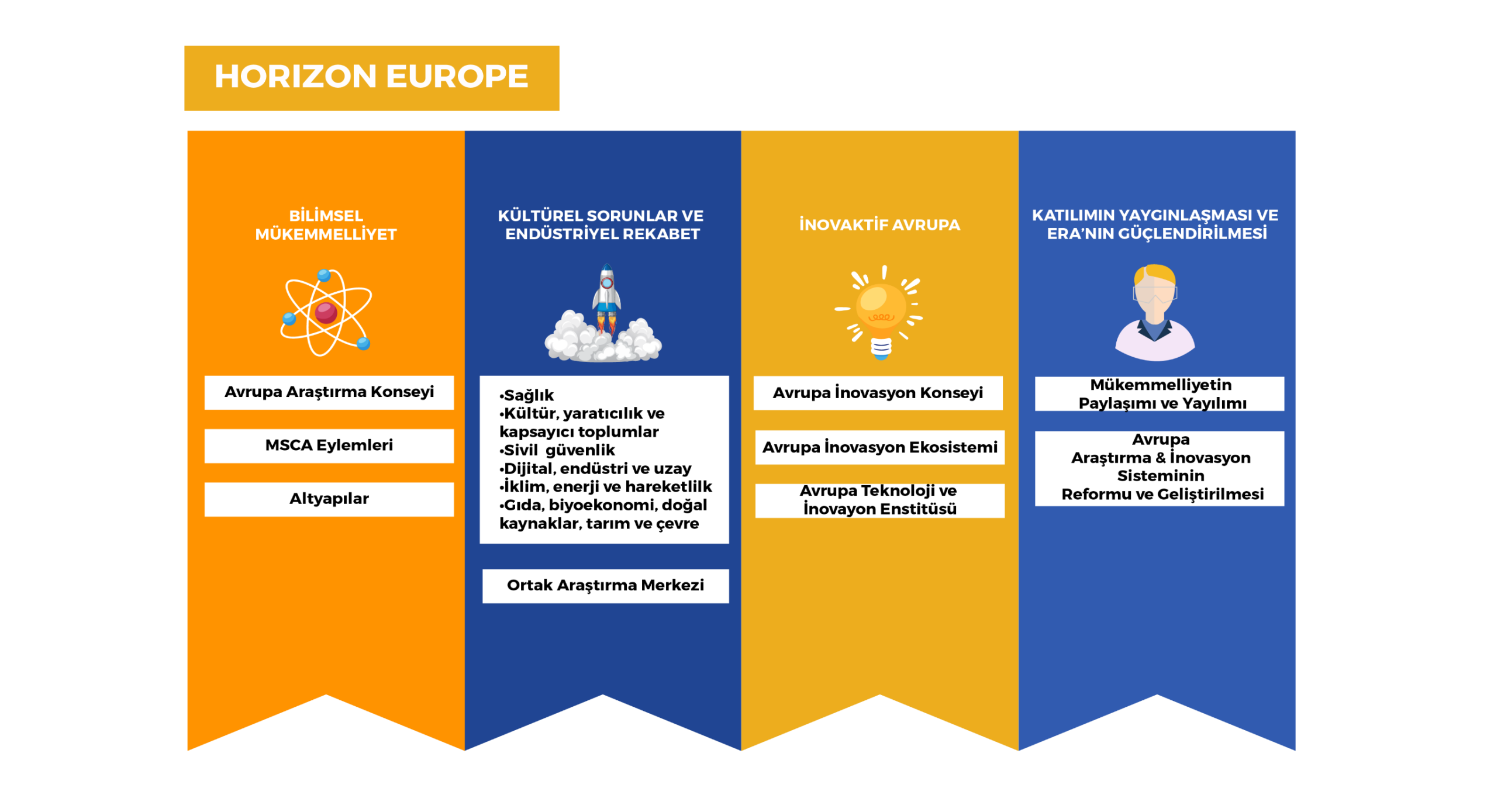 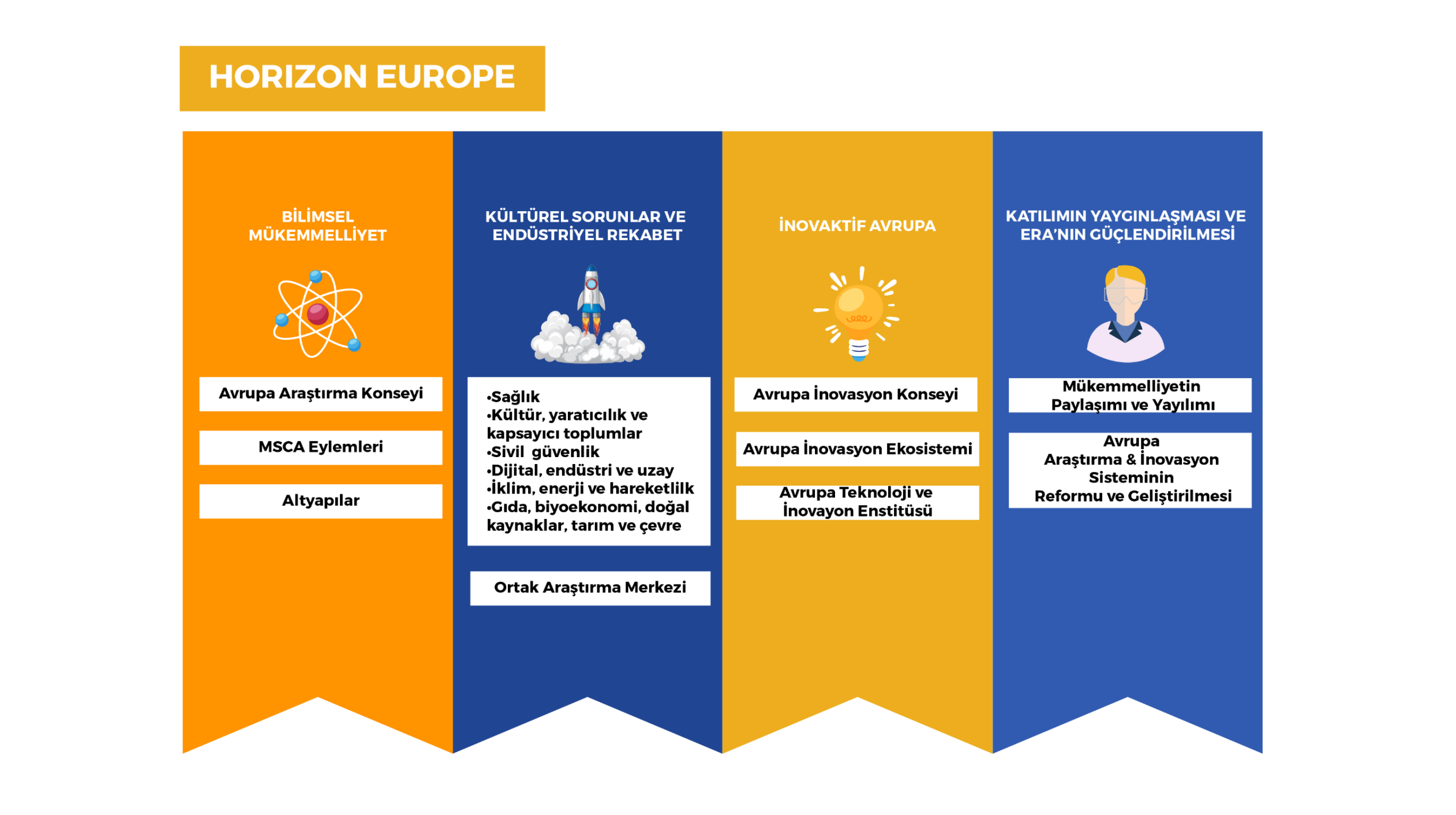 KÜRESEL SORUNLAR VE
DİJİTAL, ENDÜSTRİ VE UZAY– KÜME 4
UFUK AVRUPA PROGRAMI (HORIZON EUROPE)
15 Milyar
(2023 yılında Yeşil Mutabakat Temalı Açılacak 13 Çağrının Toplam Bütçesi: 347 Milyon Avro)
(2024 yılında Yeşil Mutabakat Temalı Açılacak 11 Çağrının Toplam Bütçesi: 288 Milyon Avro) 
Hedef 1: İklim-Nötr, Döngüsel ve Dijitalleştirilmiş Üretim
Hedef 2: Dirençli bir sanayi için nemli stratejik değer zincirlerinde artan özerklik
Hedef 3: Dünya Lideri Bilgi ve Bilişim Teknolojileri                                                     
Hedef 4: Dijital ve Yeni Nesil Rekabetçilik Teknolojileri ve Yeşil Mutabakata Uygunluk
Hedef 5: Küresel uzay-tabanlı altyapı, hizmet, uygulama ve bilginin geliştirilmesi ve yayılması konusunda açık stratejik özerklik 
Hedef 6: İnsan-merkezli ve Etik Dijital ve Endüstriyel Teknolojilerin Geliştirilmesi
İKLİM, ENERJİ VE HAREKETLİLİK – KÜME 5
UFUK AVRUPA PROGRAMI (HORIZON EUROPE)
15 Milyar
(2023 yılında Yeşil Mutabakat Temalı Açılacak 97 Çağrının Toplam Bütçesi: 1.3 Milyar Avro)
(2024 yılında Yeşil Mutabakat Temalı Açılacak 70 Çağrının Toplam Bütçesi: 900 Milyon Avro) 
Hedef 1: İklim Bilimi ve İklim Nötrlüğe Geçiş
Hedef 2: İklim Geçişi için Sektörler Arası Çözümler
Hedef 3: Sürdürülebilir, Güvenli ve Rekabetçi Enerji Arzı                                                     
Hedef 4: Etkili, Sürdürülebilir ve Kapsayıcı Enerji Kullanımı
Hedef 5: Tüm Ulaşım Modelleri için Temiz ve Rekabetçi Çözümler
Hedef 6: Ulaşım ve Akıllı Mobilite
GIDA, BİYOEKONOMİ, DOĞAL KAYNAKLAR, TARIM VE ÇEVRE - KÜME 6
UFUK AVRUPA PROGRAMI (HORIZON EUROPE)
8,9 Milyar
(2023 yılında Yeşil Mutabakat Temalı Açılacak 17 Çağrının Toplam Bütçesi: 170 Milyon Avro)
(2024 yılında Yeşil Mutabakat Temalı Açılacak 12 Çağrının Toplam Bütçesi: 154 Milyon Avro) 
Hedef 1: Biyoçeşitlilik 
Hedef 2: Çevre dostu gıda üretim sistemleri ve gıda zinciri 
Hedef 3: Döngüsel ve biyoekonomi
Hedef 4: Temiz çevre ve atıkların önlenmesi 
Hedef 5: Kırsal, kentsel ve kıyı topluluklarının güçlendirilmesi 
Hedef 6: Dirençli, Kapsayıcı, Sağlıklı ve Yeşil Kırsal, Kıyısal ve Kentsel Toplumlar 
Hedef 7: Çevresel gözlem ve Avrupa Yeşil Mutabakatı
UFUK AVRUPA PROGRAMI KÜMELER AÇIK ÇAĞRILAR
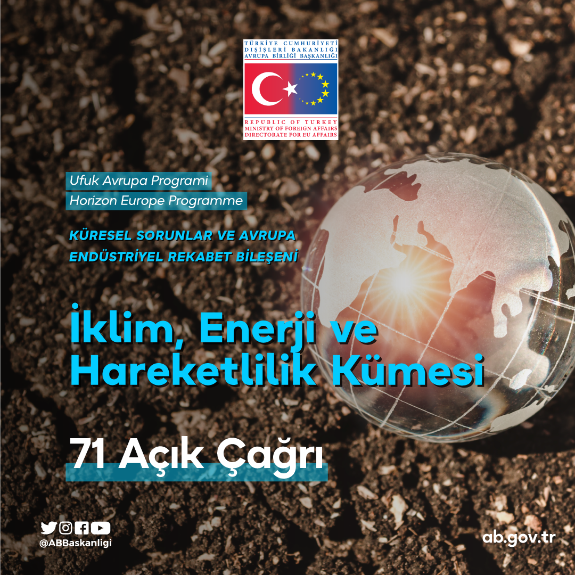 26 Açık Çağrı
115 Açılacak Çağrı
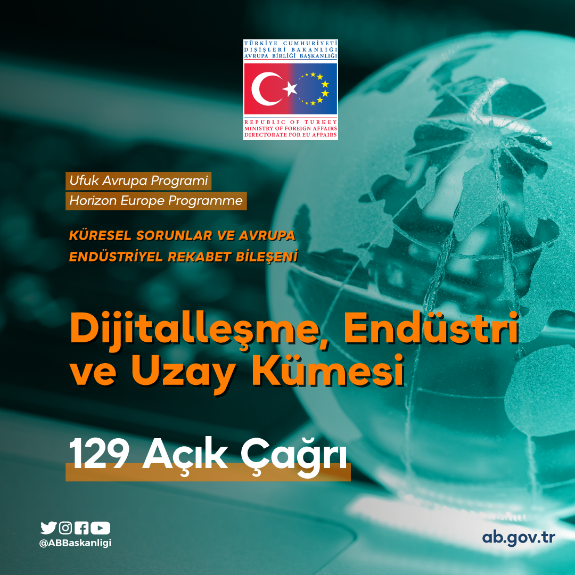 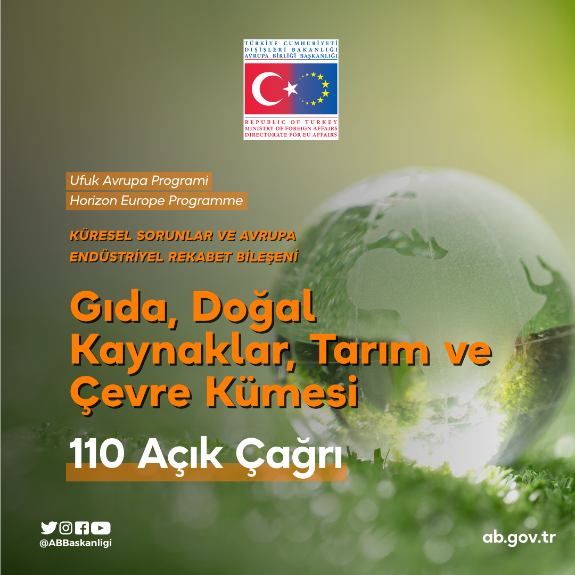 42 Açık Çağrı
76 Açılacak Çağrı
35 Açık Çağrı
43 Açılacak Çağrı
UFUK AVRUPA PROGRAMI KÜMELER AÇIK ÇAĞRILAR
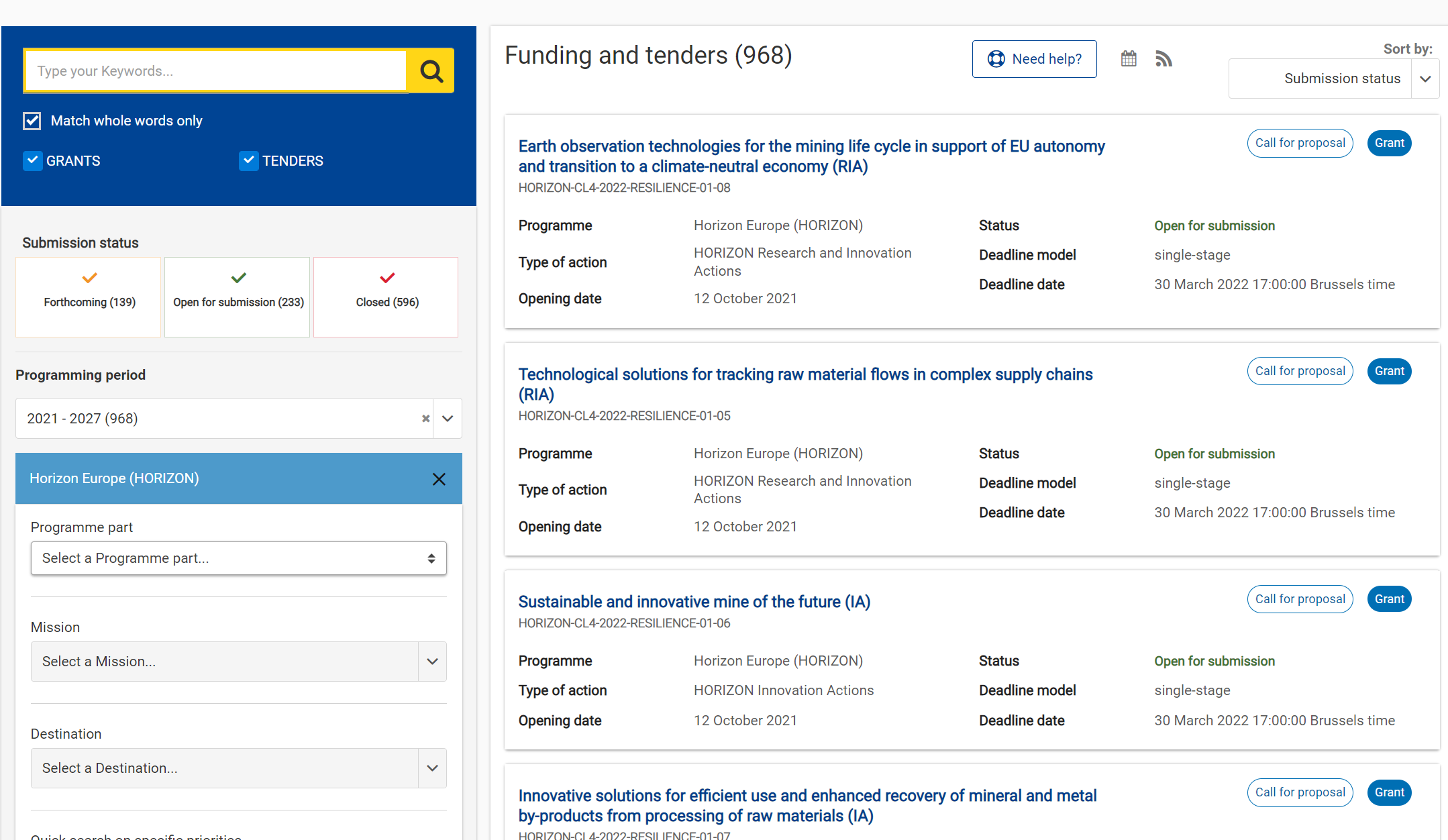 57 Açık Çağrı
30 Açık Çağrı
104 Açık Çağrı
EUROPEAN INNOVATION COUNCIL (EIC) 
AVRUPA İNOVASYON KONSEYİ
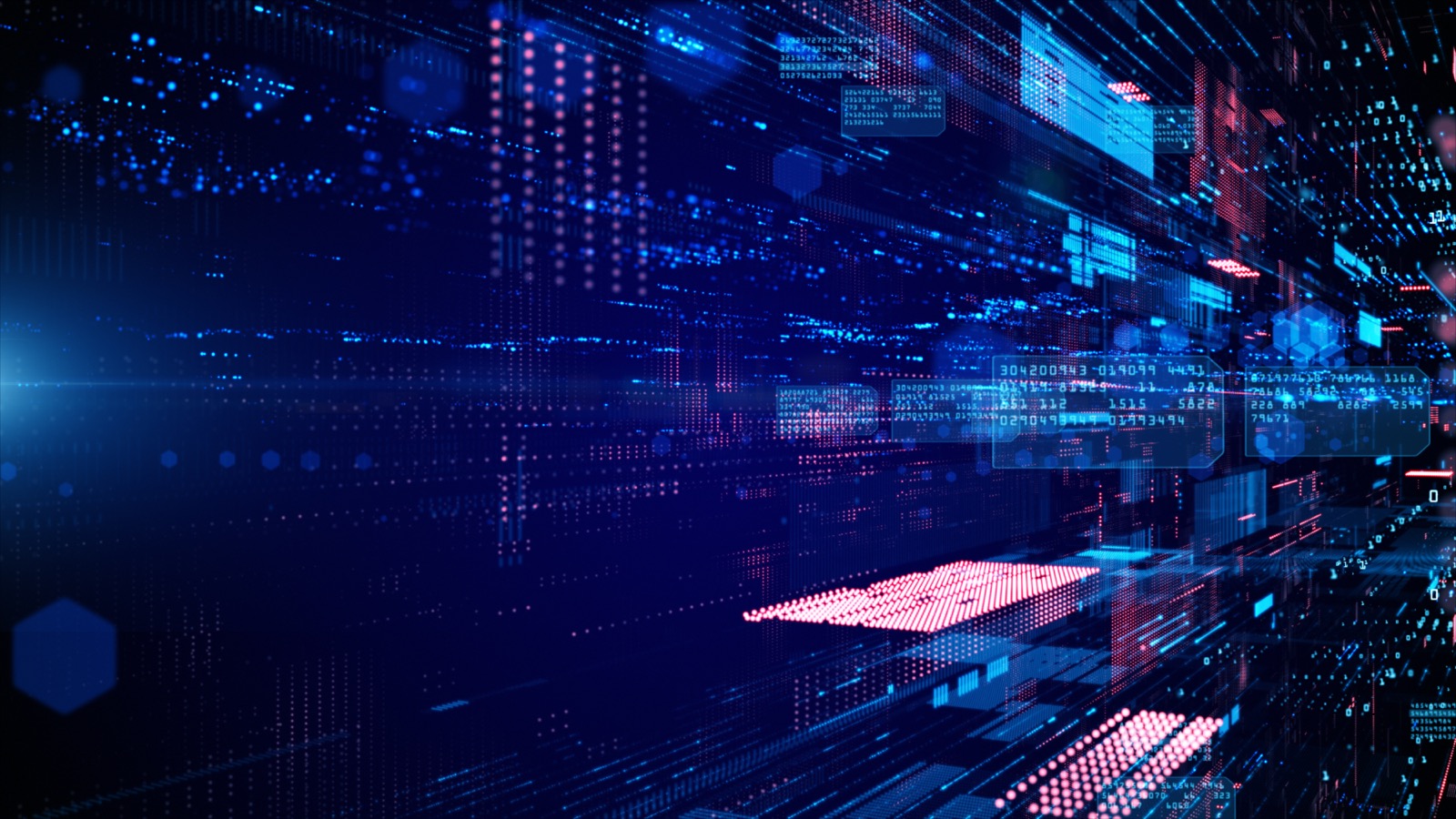 Avrupa’nın en iddialı inovasyon girişimidir. 
10 milyar € bütçesi ile Avrupa coğrafyasında 
erken aşamalı araştırmadan başlayarak start-up ve 
scale-up seviyesine kadar girişimleri destekler.
EUROPEAN INNOVATION COUNCIL (EIC) 
AVRUPA İNOVASYON KONSEYİ
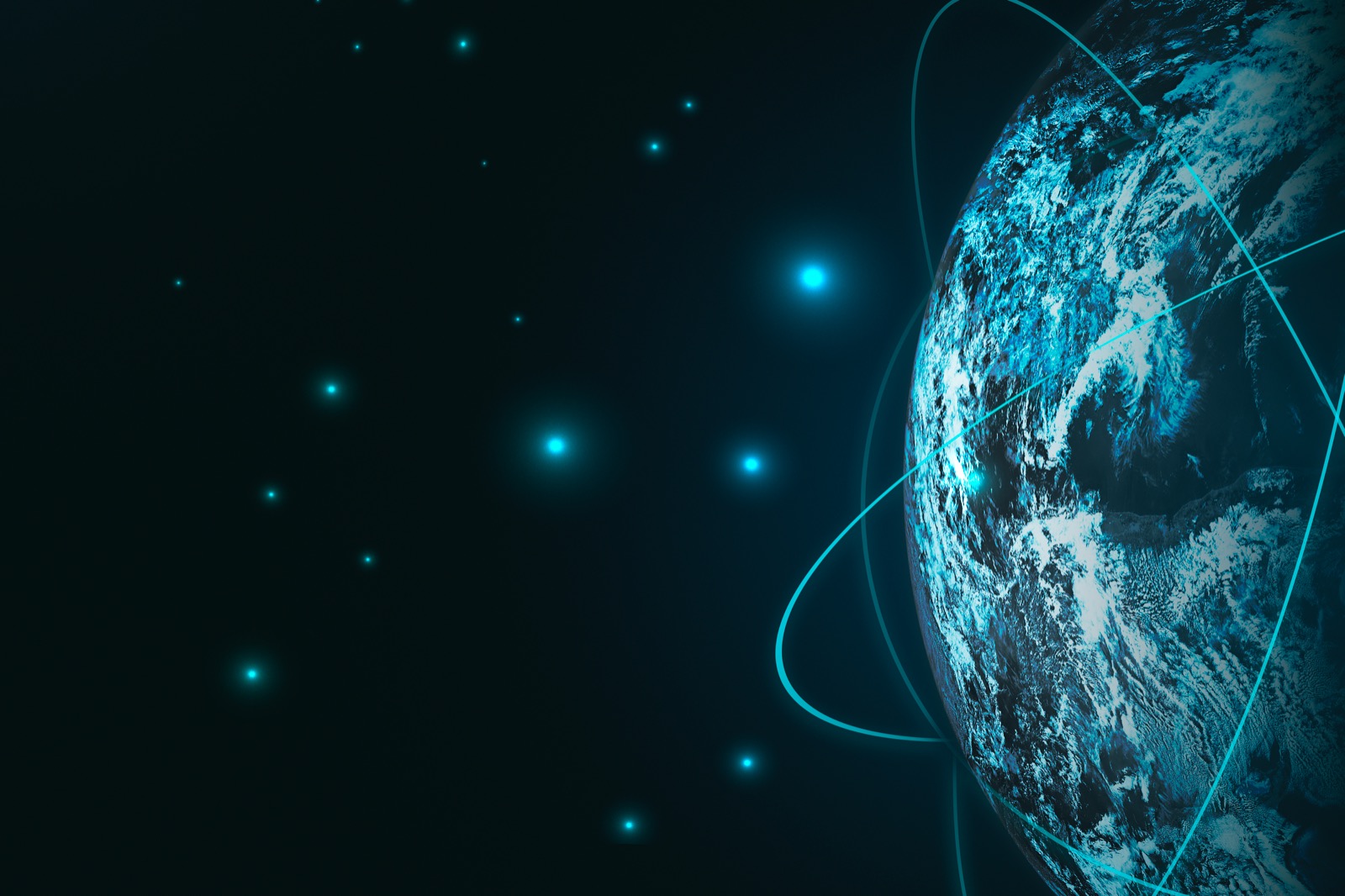 Araştırmacılar, girişimciler, yatırımcılar ve 
ekosistem kurucular dahil inovasyon paydaşları 
Avrupa İnovasyon Konseyi sizlere fikrinizi ve 
işinizi geliştirmeniz için fon sağlıyor.
EUROPEAN INNOVATION COUNCIL (EIC)  AVRUPA İNOVASYON KONSEYİ
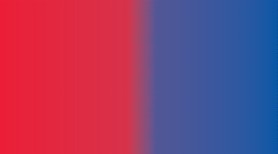 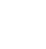 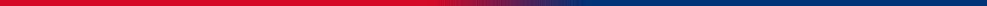 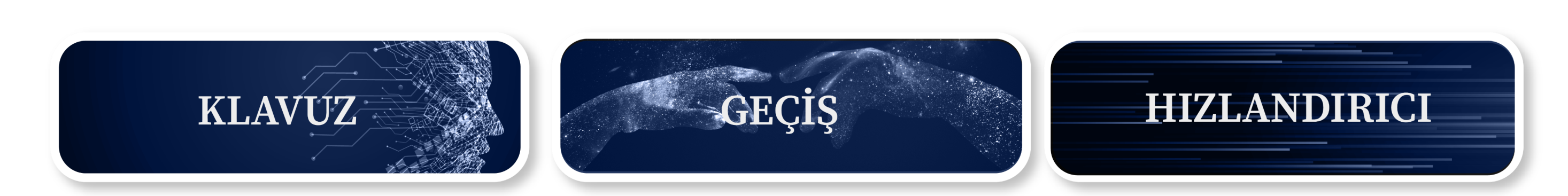 KILAVUZ
Hızlandırıcı Programı  start-upların ve  küçük şirketlerin  yenilik geliştirmesi  ve büyümesi için 2,5  milyon € kadar hibe  desteği  sağlamaktadır.
Yeni bir teknolojiyi  olgunlaştırmak,  geliştirmek ve pazara  sunmak üzere  hazırlanmış projelere 4  milyon € kadar destek  sağlanmaktadır.
Yenilikçi Teknoloji  geliştirme alanında  üniversite ve araştırma  merkezlerine yönelik 4  milyon € kadar hibe  desteği sağlamaktadır.
www.ab.gov.tr
EUROPEAN INNOVATION ECOSYSTEMS (EIC) AVRUPA İNOVASYON EKOSİSTEMİ
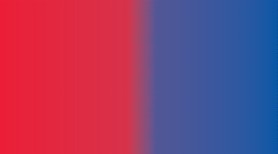 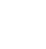 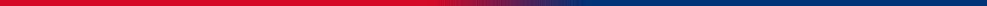 InnovSMEs
SCALE-UP
CONNECT
İnovasyon  ekosistemlerinin  kendi içlerindeki ve  birbirleri arasındaki  bağlantılarını  güçlendirmeyi  hedefliyor.
Yenilikçi KOBİ'lerin  küresel değer  zincirlerine ve yeni  pazarlara  yerleşmelerine  yardımcı olmayı  hedefliyor.
Avrupa Araştırma  Alanına ulaşma hedefi  ekseninde, Avrupa  genelinde birbirine  bağlı ve kapsayıcı  inovasyon  ekosistemleri  oluşturmayı hedefliyor.
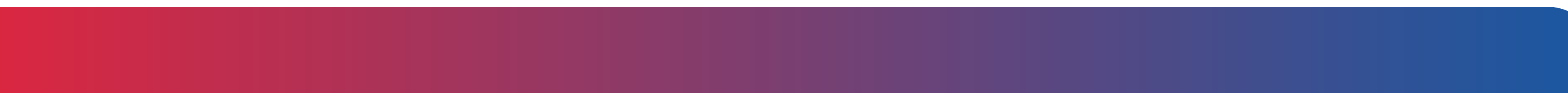 Toplam bütçesi 527 Milyon €
www.ab.gov.tr
GÜNCEL ÇAĞRILAR
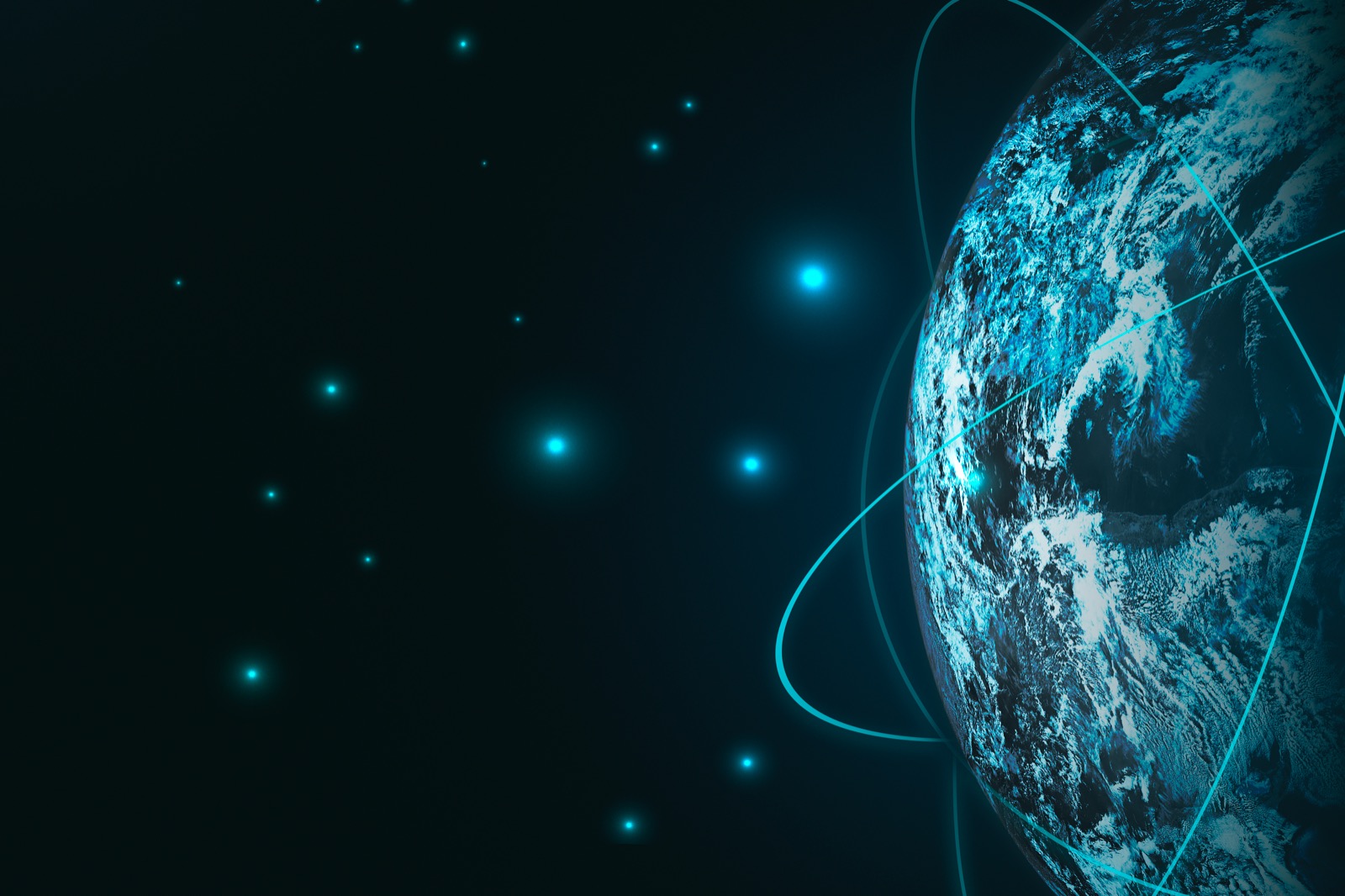 “Avrupa İnovasyon Konseyi kapsamında 18 AÇIK ÇAĞRI*”
“Avrupa İnovasyon Ekosistemleri kapsamında 7 AÇILACAK ÇAĞRI.”
UFUK AVRUPA ORTAKLIKLAR
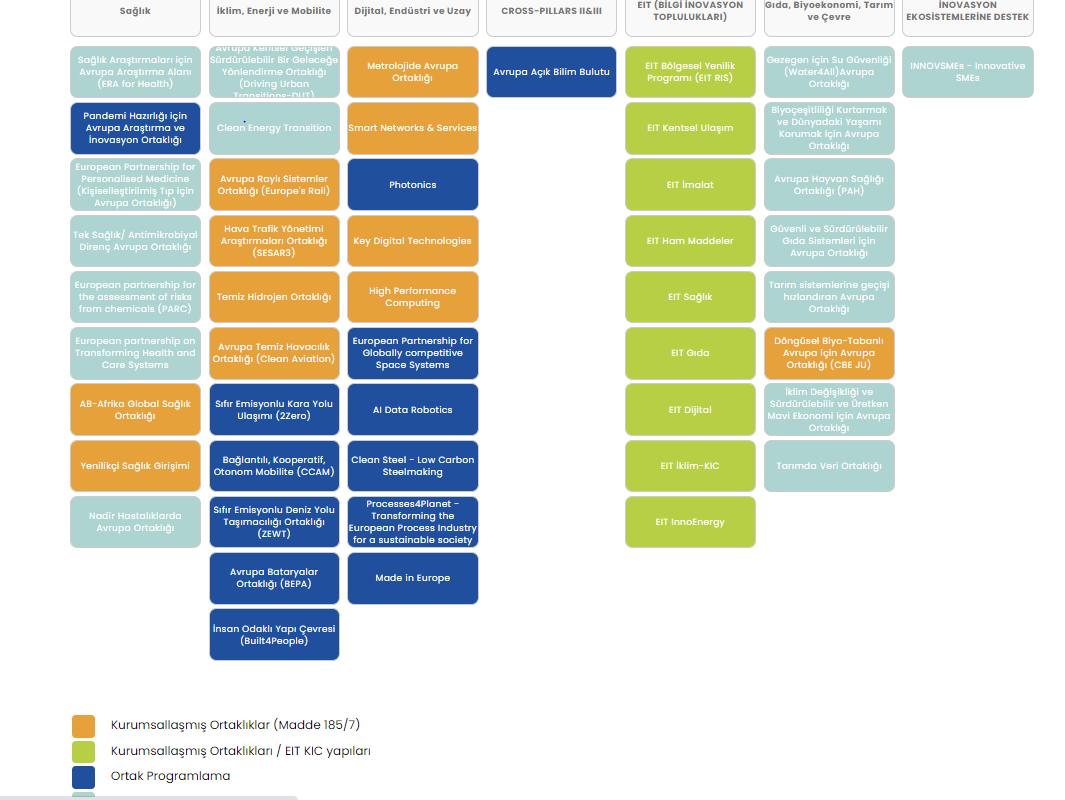 5 ÖNCELİKLİ ALAN
Bölgesel ve Sınır Ötesi İşbirliği
BİLGİ KAYNAKLARI
ab.gov.tr
www.ipa.gov.tr
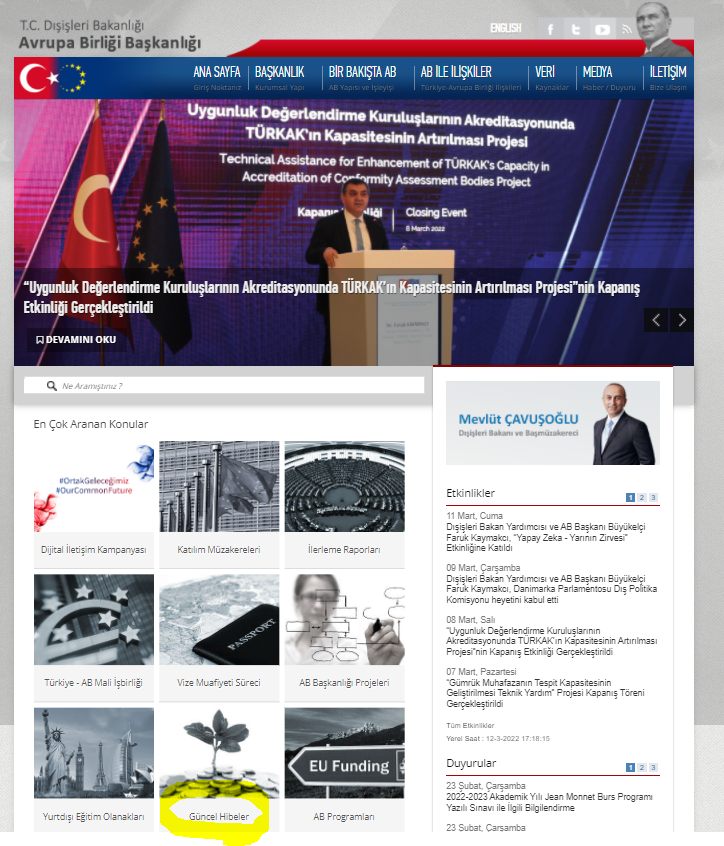 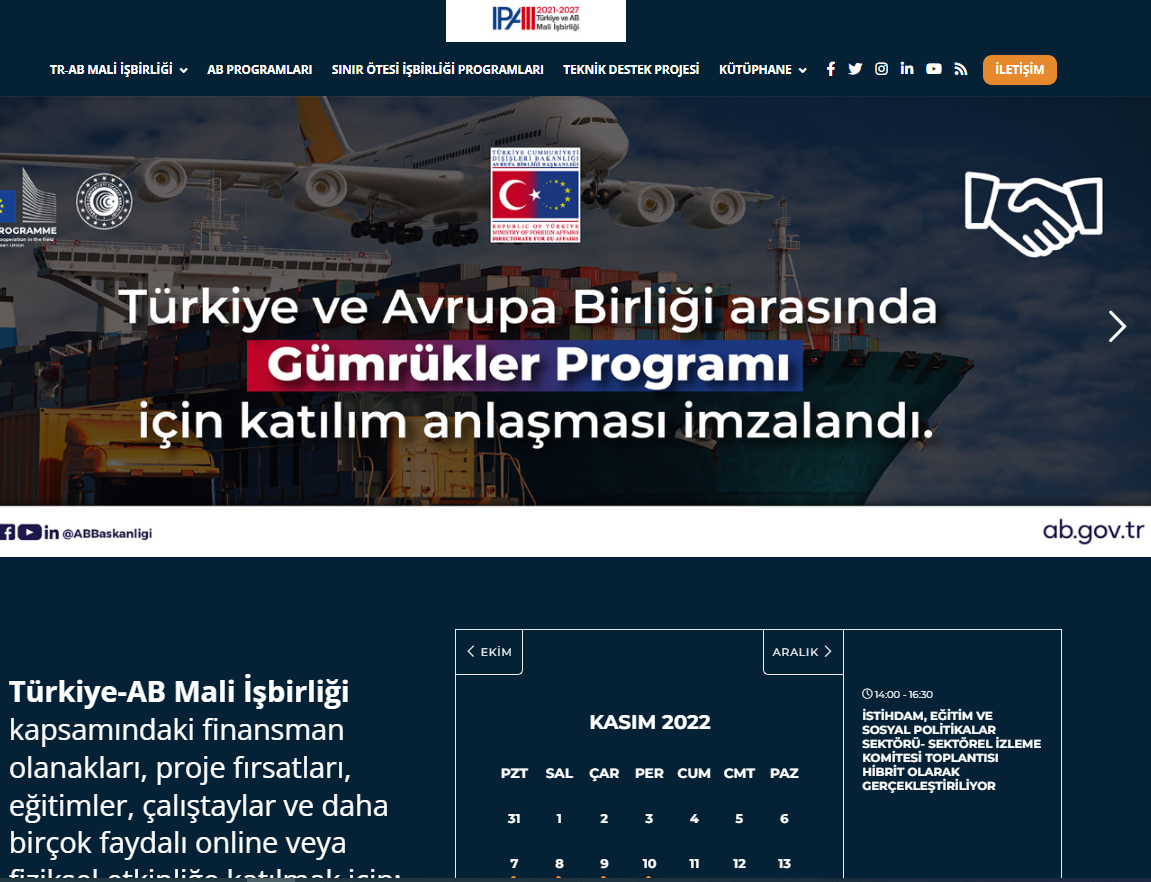 TÜBİTAK www.ufukavrupa.org.tr
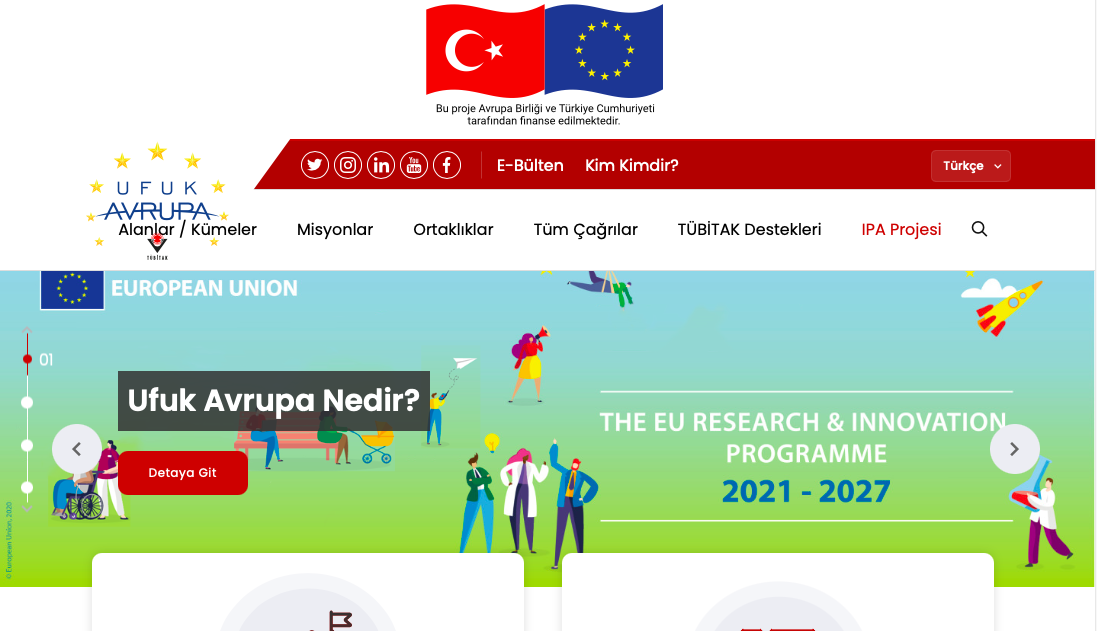 PROJELER – UFUK AVRUPA
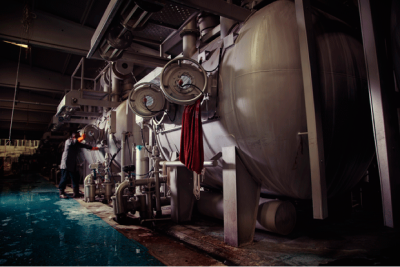 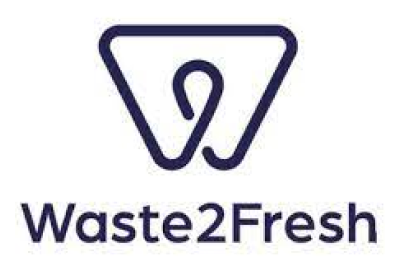 👉Proje Adı: Tekstil üretimi endüstriyel proseslerinde atık suların geri dönüştürülmesi ve kapalı döngüler oluşturulması için akıllı yenilikçi sistem
👉Bütçe: € 9.388.786,25
👉Uygulama Süresi: 01 Kasım 2020-30 Kasım 2023
👉Koordinatör: Konya Teknik Üniversitesi
👉Diğer Türk Ortaklar: Erak Giyim STAŞ, Uludağ Çevre Merkezi AR-GE Merkezi (toplam 12 ülkeden 16 ortak)
👉Küme :Dijital, Endüstri ve Uzay
👉 Atık suyun toplandığı, geri dönüştürüldüğü ve tekrar kullanıldığı tekstil üretim fabrikaları için kapalı döngü bir süreç geliştirecek. Böylece tatlı su kullanımı azaltılacak ve üretim sürecinde kimyasal ve boyalarla oluşan atık sıfıra yakın olacaktır.
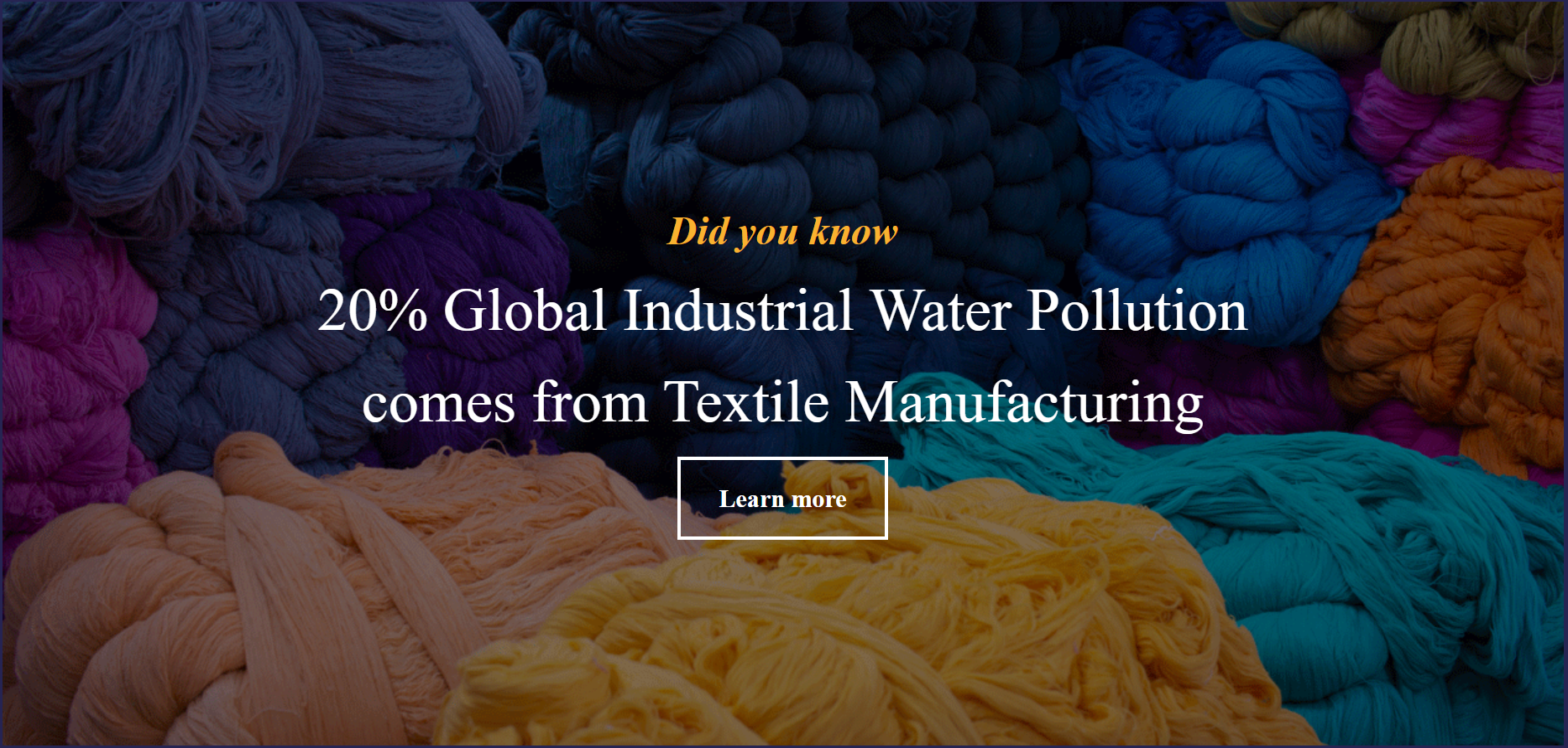 PROJELER – UFUK AVRUPA
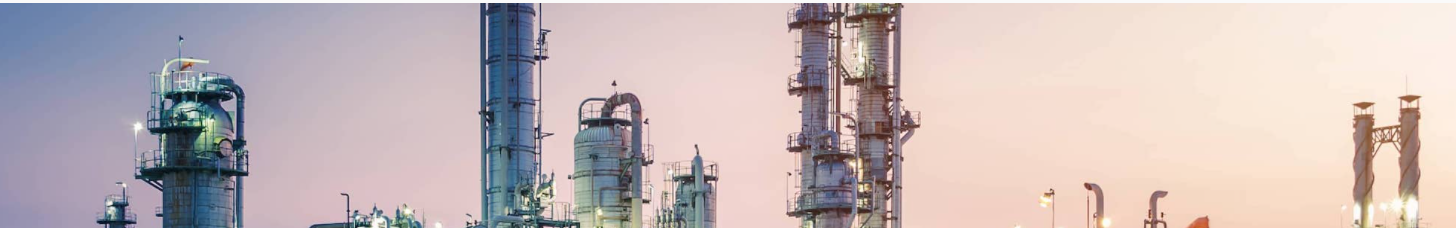 👉Proje Adı: "COZMOS" (Efficient CO2 conversion over multisite Zeolite-Metal nanocatalysts to fuels and OlefinS) 👉Bütçe: € 4.752.386,25
👉Uygulama Süresi: 01 Mayıs 2019-30 Nisan 2023
👉Koordinatör: Oslo Üniversitesi (Norveç)
👉 Türk Ortaklar: Türkiye Petrol Rafinerileri A.Ş. (toplam 9 ülkeden 10 ortak)
👉Küme :İklim, Enerji ve Mobilite
👉 Önemli bir sera gazı olan karbondioksiti önce metanole, ardından propan ve propilen hedef ürünlerine dönüştüren iki aşamalı prosese yönelik katalizörler geliştirilecektir. Bu teknoloji ile yenilenebilir enerji kaynakları kullanılarak karbondioksitin dönüşümünün sağlanması, böylece ısıtma, pişirme ve ulaşımda kullanılmak üzere kolayca depolanabilen bir yakıt olan propan veya hafif plastiklerin temelini oluşturan propilenin ekonomik şekilde üretimi mümkün olacaktır.
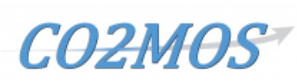 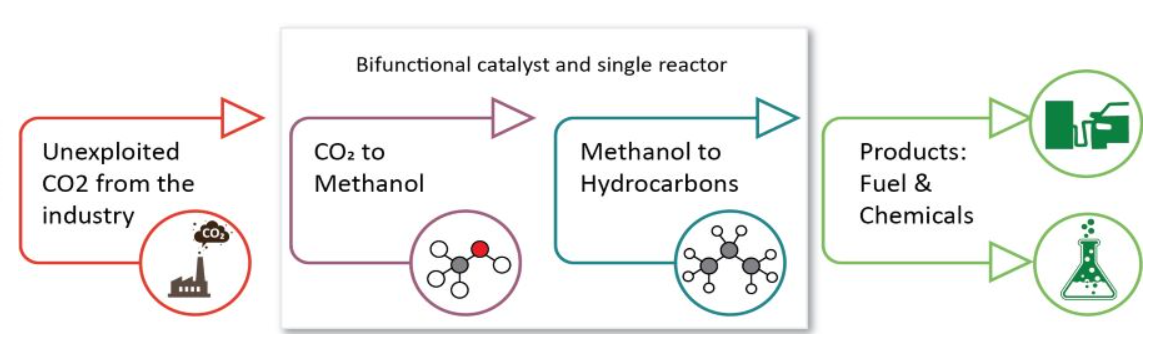 PROJELER – UFUK 2020
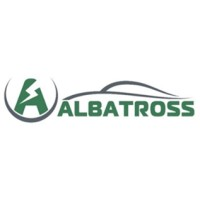 👉Proje Adı: ALBATROSS “Enhancing the electric and hybrid-electric vehicle market with new generation battery systems” 
👉Bütçe: € 11.818.442,50
👉Uygulama Süresi: 01 Ocak 2021-31 Aralık 2024
👉Koordinatör: Yeşilova Holding AŞ AR-GE Merkezi 
👉Diğer Türk Ortaklar: Mercedes-Benz Türk AŞ, FEV TR Otomotiv ve Ford Otomotiv Sanayi (toplam 10 ülkeden 21 ortak)
👉Küme :  Akıllı, Yeşil ve Entegre Ulaşım (Ufuk 2020)
👉 Elektrikli ve hibrit-elektrikli binek araç piyasasına yenilikçi çözümleri ile yön verecek, modüler, hafif, menzili arttırılmış, yeni nesil termal yönetim sistemleri ile hızlı şarj edilebilir, uygun maliyetli, verimli ve güvenilir batarya sistemlerinin geliştiriliyor.
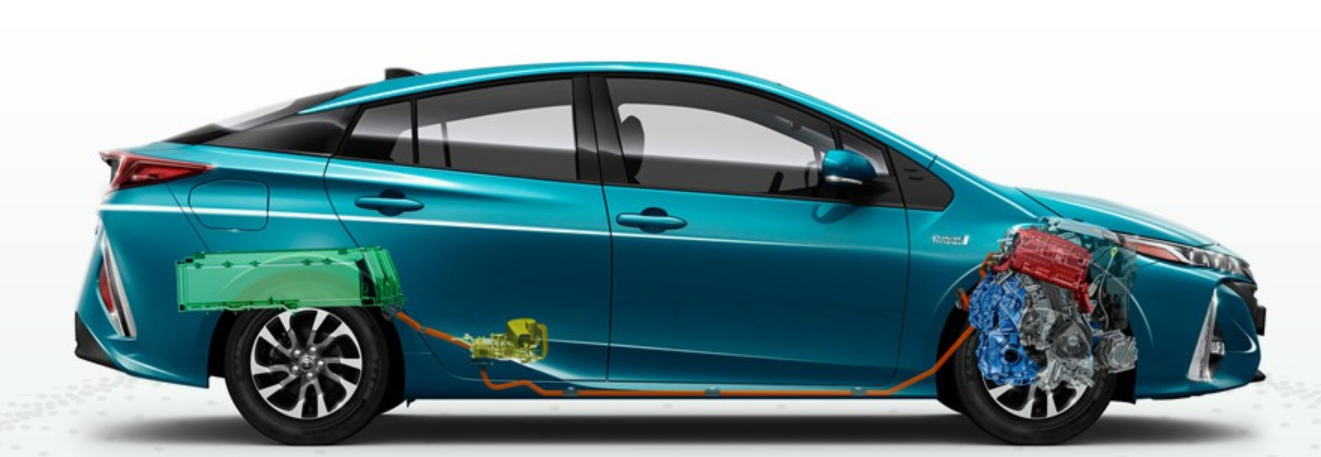 DİJİTAL AVRUPA PROGRAMI
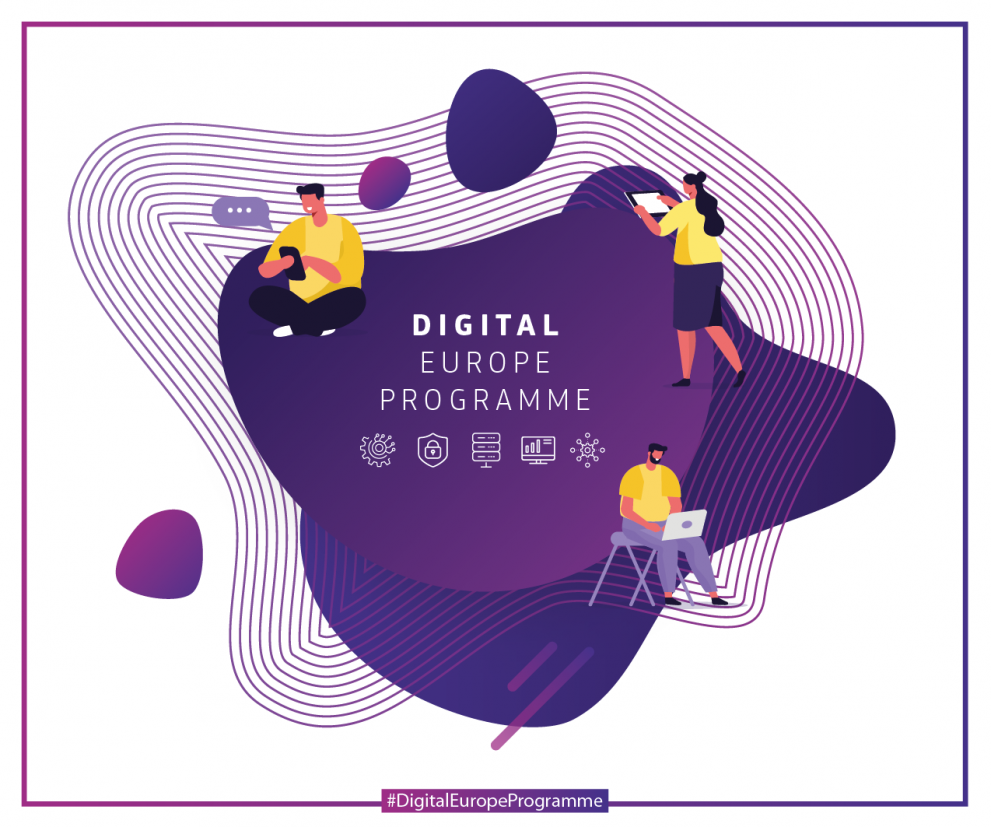 Dijital Avrupa Programı, yapay zeka, siber güvenlik, gelişmiş bilgi işlem, veri altyapıları, veri yönetişimi ve işleme ile bu teknolojilerin konuşlandırılması ve bunların enerji, iklim değişikliği ve çevre, imalat, tarım ve sağlık gibi kritik sektörler için en iyi şekilde kullanılması için AB'nin dijital kapasitesini güçlendirmeyi amaçlamaktadır.
Programın 2021-2027 dönemindeki toplam bütçesi:
7,59 Milyar
TÜRKİYE’NİN AVRUPA YEŞİL MUTABAKAT EYLEM PLANI
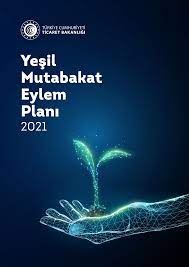 Eylem Planı’nın “Yeşil Finansman" hedefine yönelik olarak, AB fon kaynaklı proje geliştirilmesini teşvik ve koordine etmek amacıyla  ve ilgili kurumlarımızın katılımıyla AB Başkanlığının koordinasyonunda bir bir çalışma grubunun oluşturuldu.
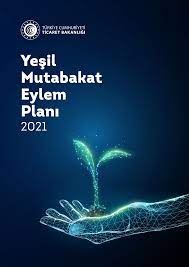 Genel hedefi; AB’nin iç pazarının sürdürülebilir ve etkin şekilde işleyişinin sağlanmasıdır.
Türkiye ‘Girişimciliğin ve KOBİ’lerin Desteklenmesi’ Bileşenine katılım sağlıyor. 
Bütçesi 1 Milyar Avro - KOSGEB
TEK PAZAR PROGRAMI (SINGLE MARKET)
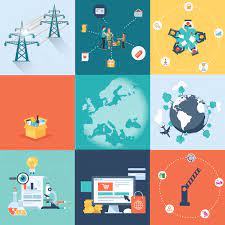 Katılım Anlaşması Mart 2023’te imzalandı.
Başvuruya açık 1 çağrı var. 
Türk ortaklar da konsorsiyuma başvurabilir.
Bütçe: Yaklaşık 4,2 Milyar Avro
İLETİŞİM BİLGİLERİ
Teşekkürler

 İrem ÖZGÜR GÖRGÜN

iozgur@ab.gov.tr